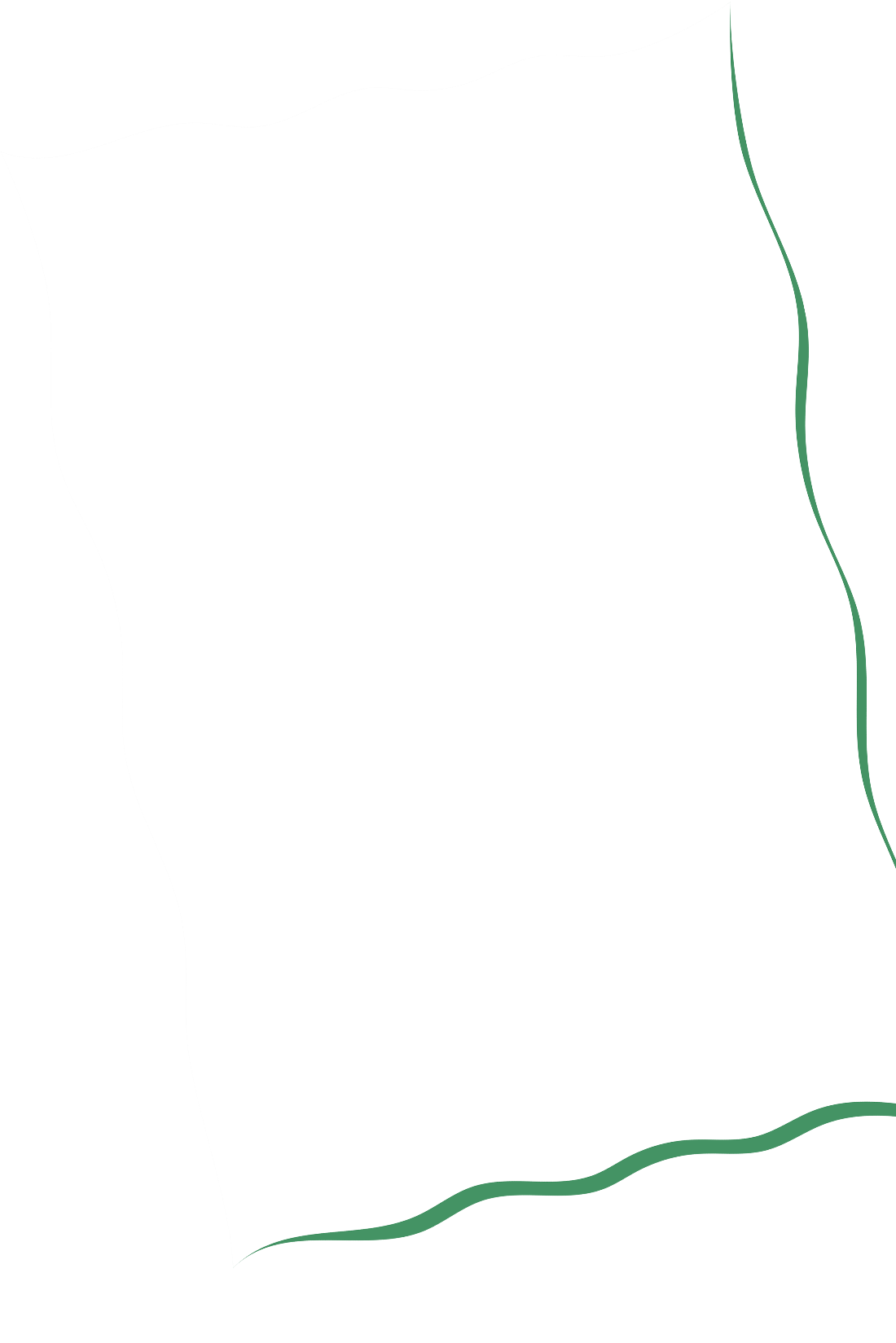 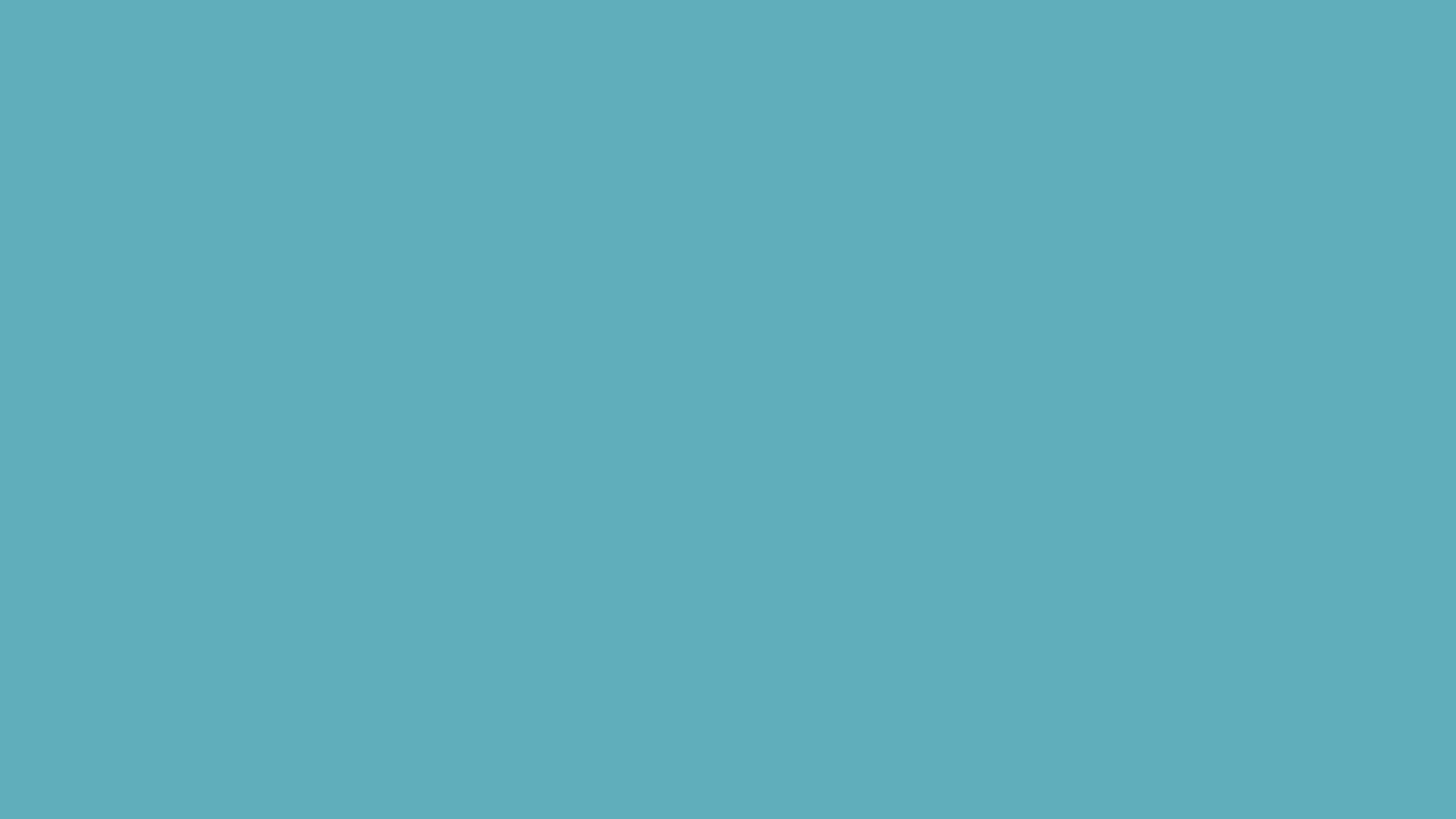 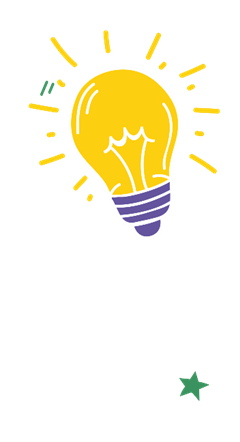 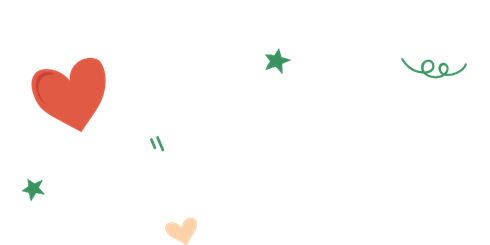 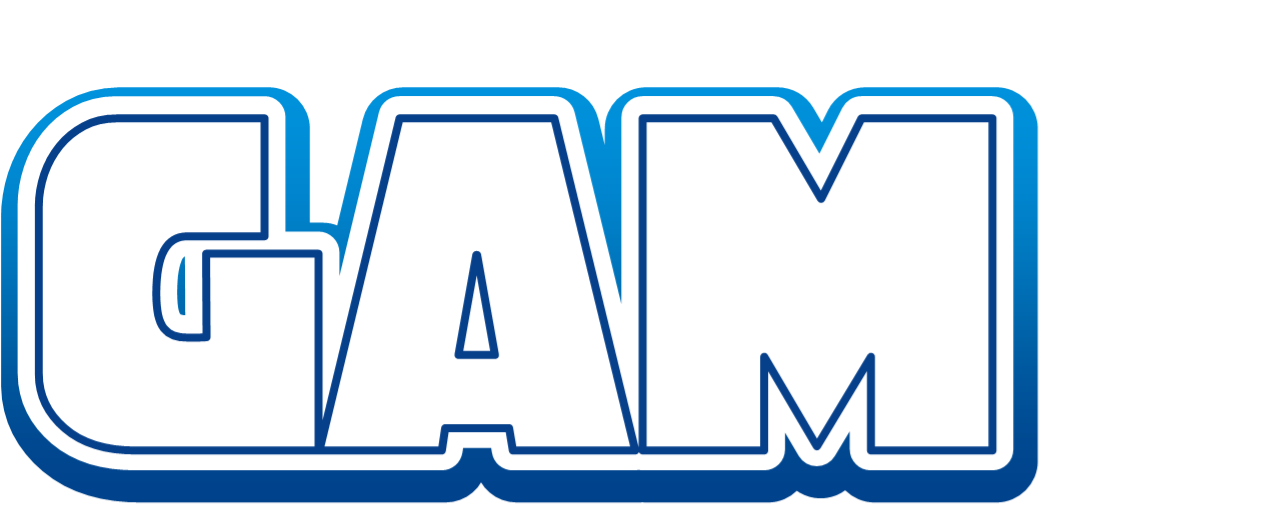 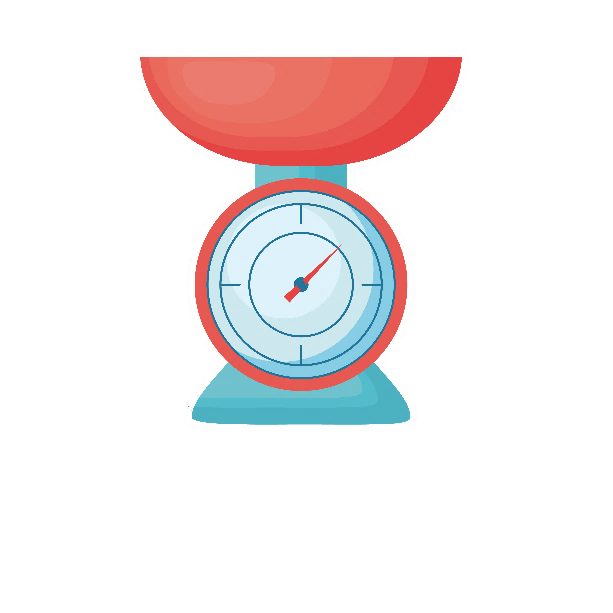 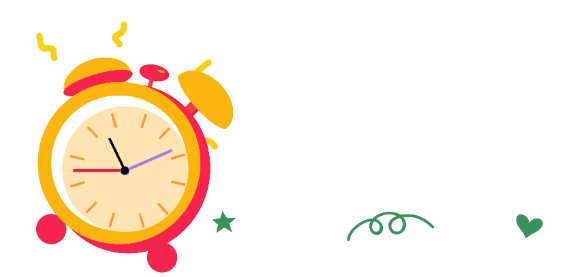 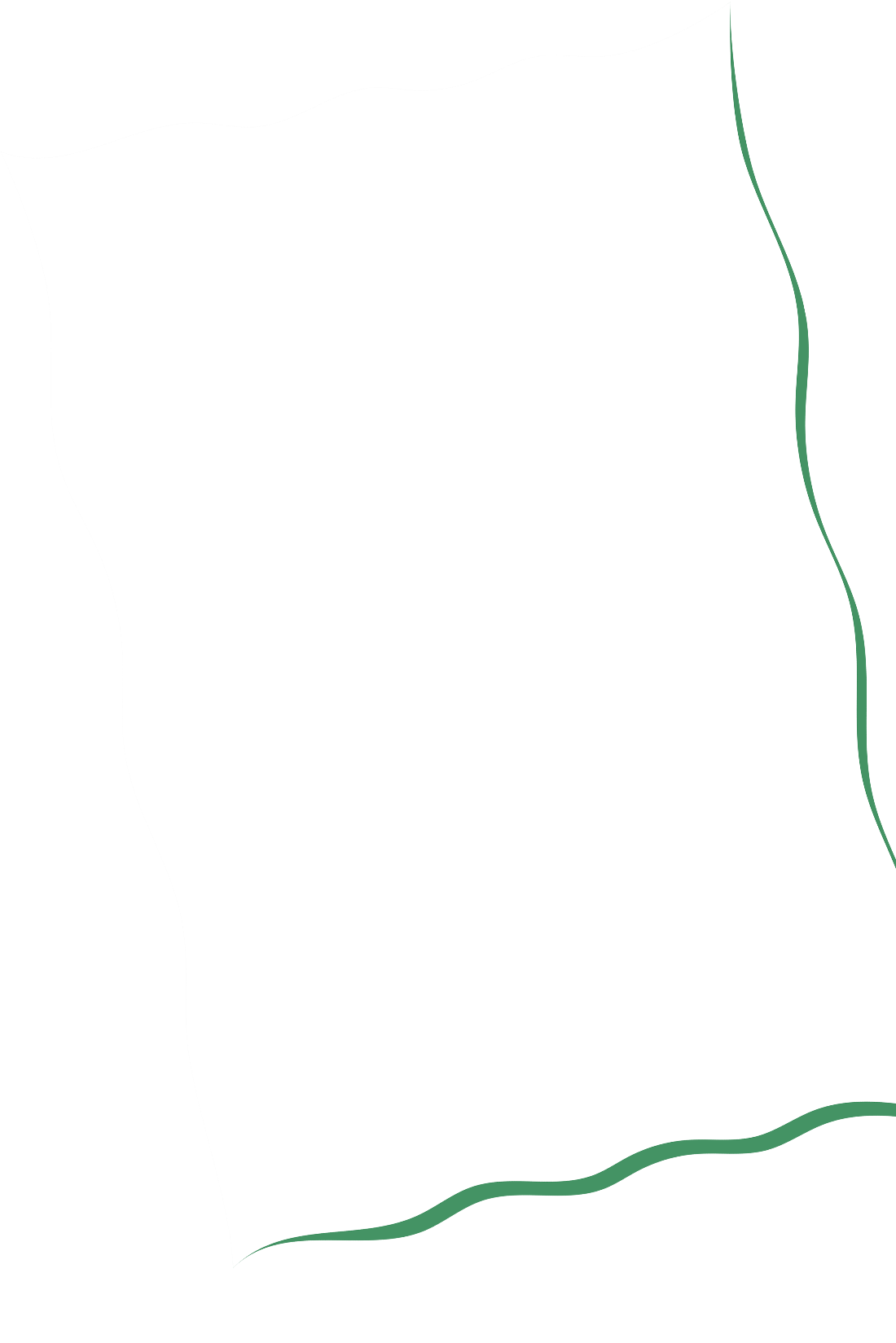 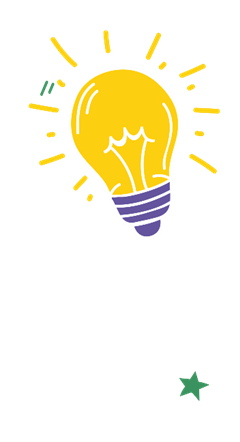 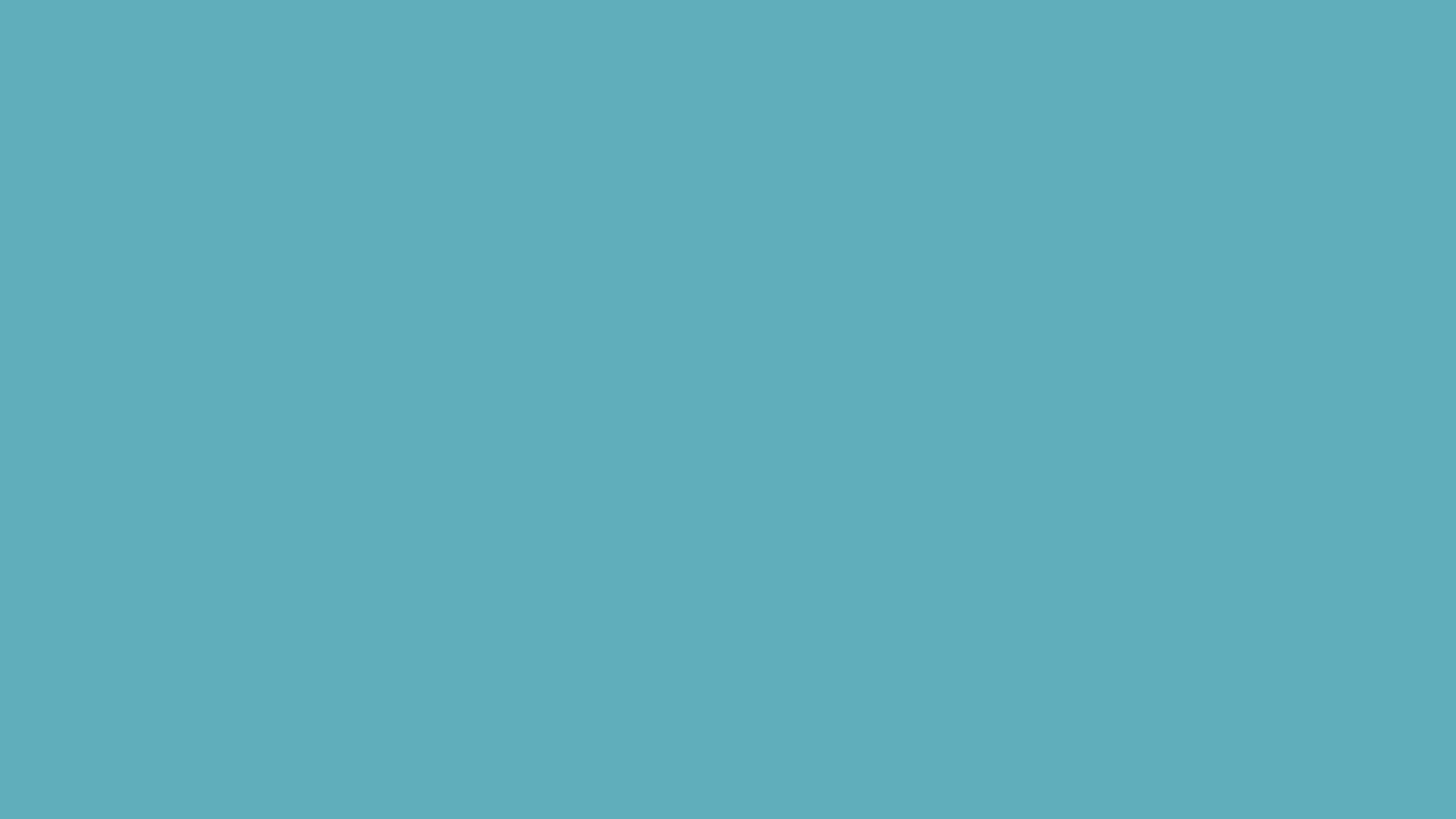 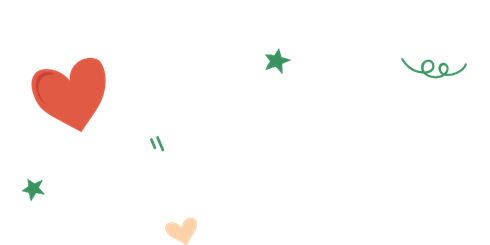 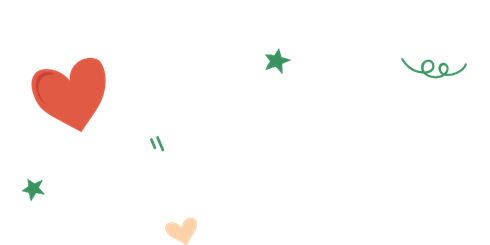 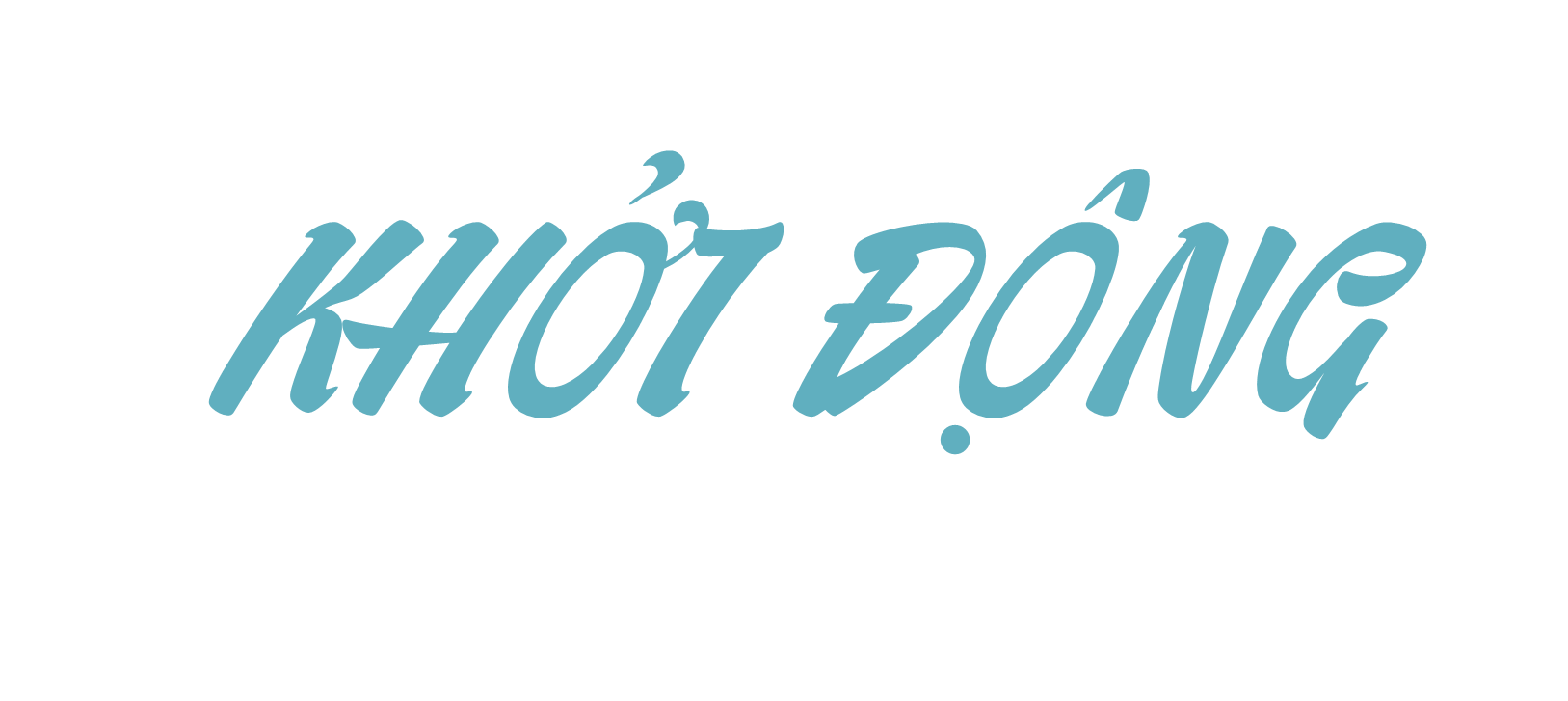 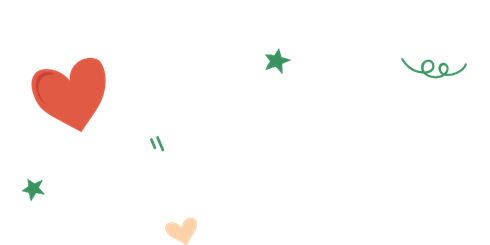 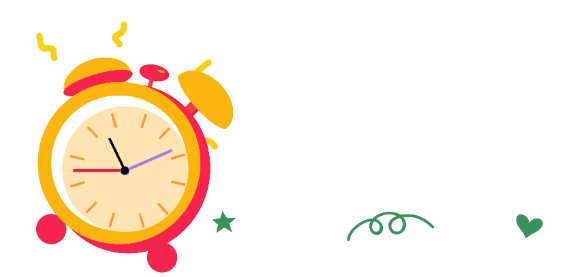 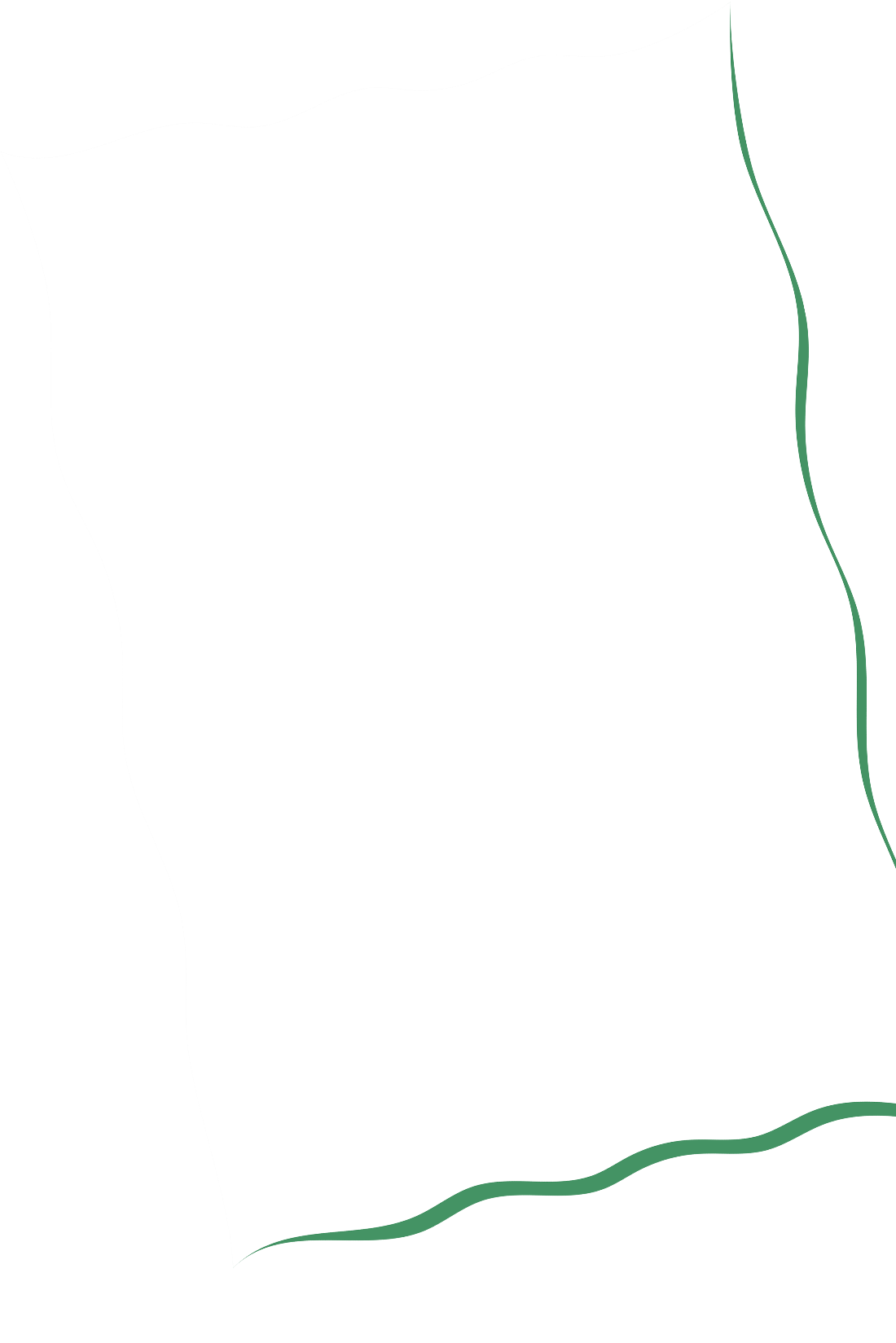 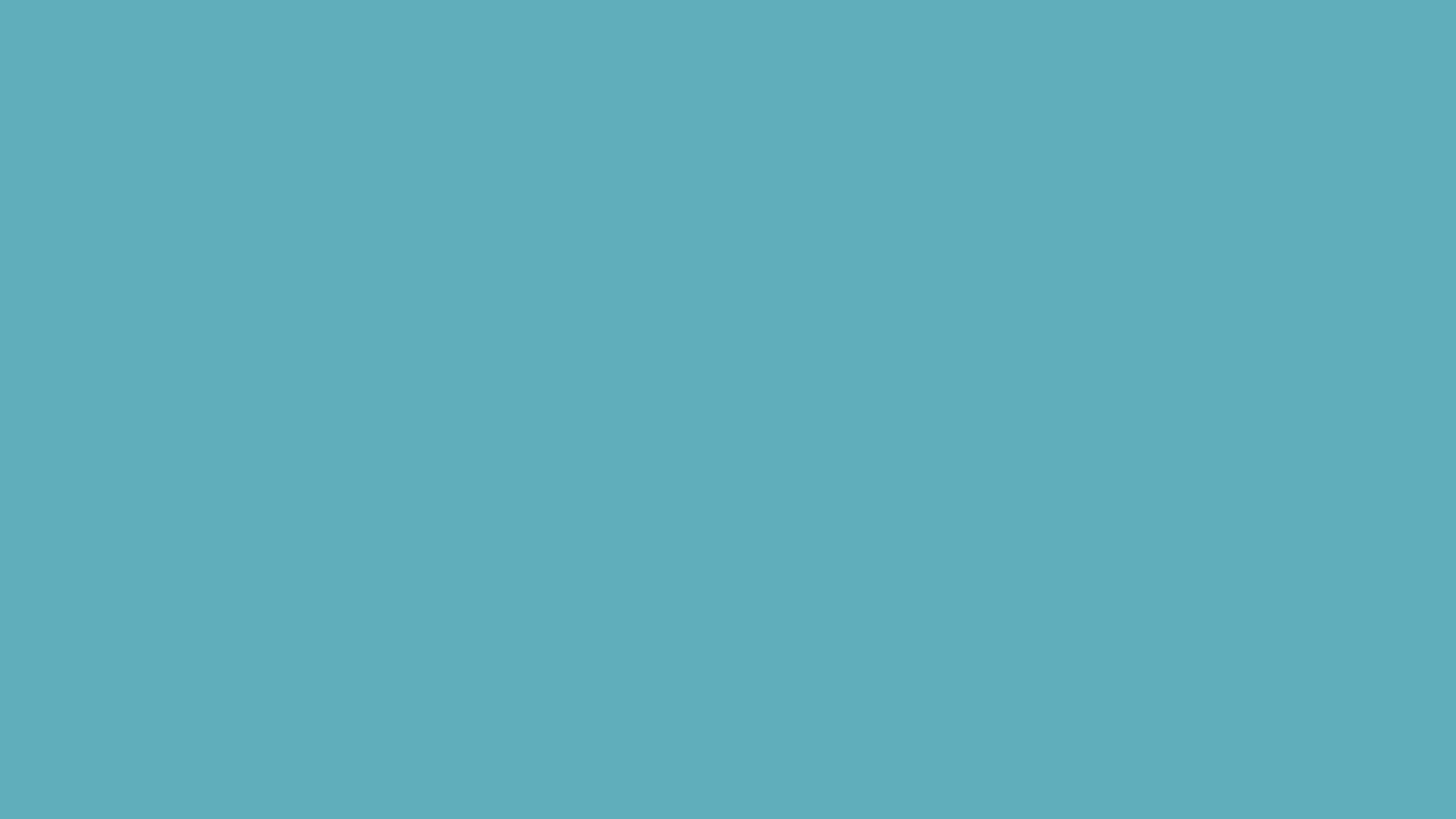 Kể tên những đơn vị đo khối lượng mà em biết.
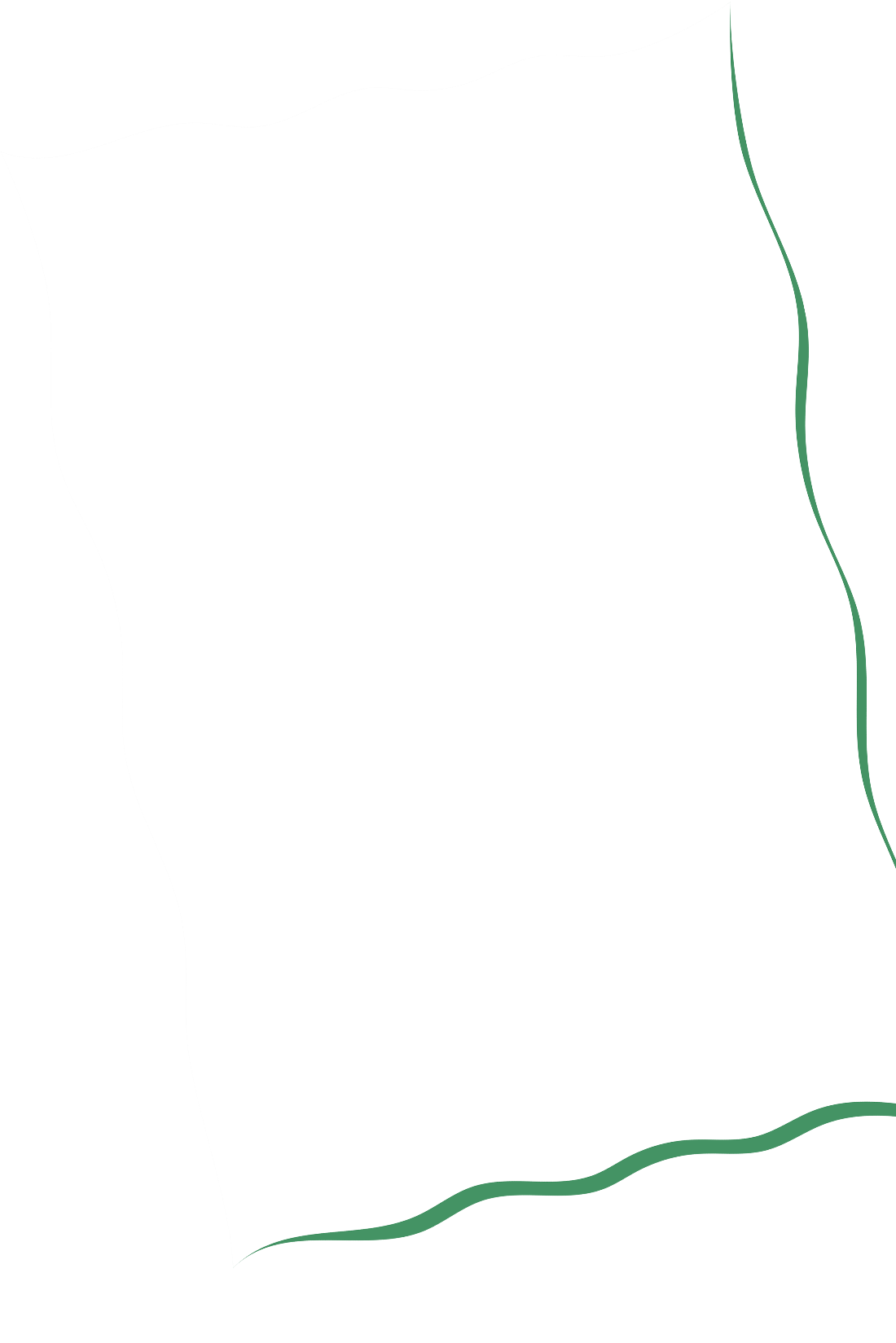 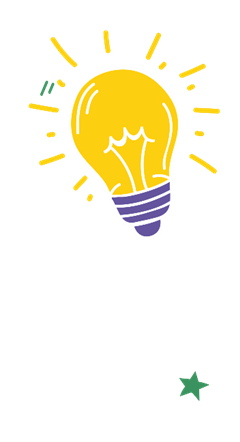 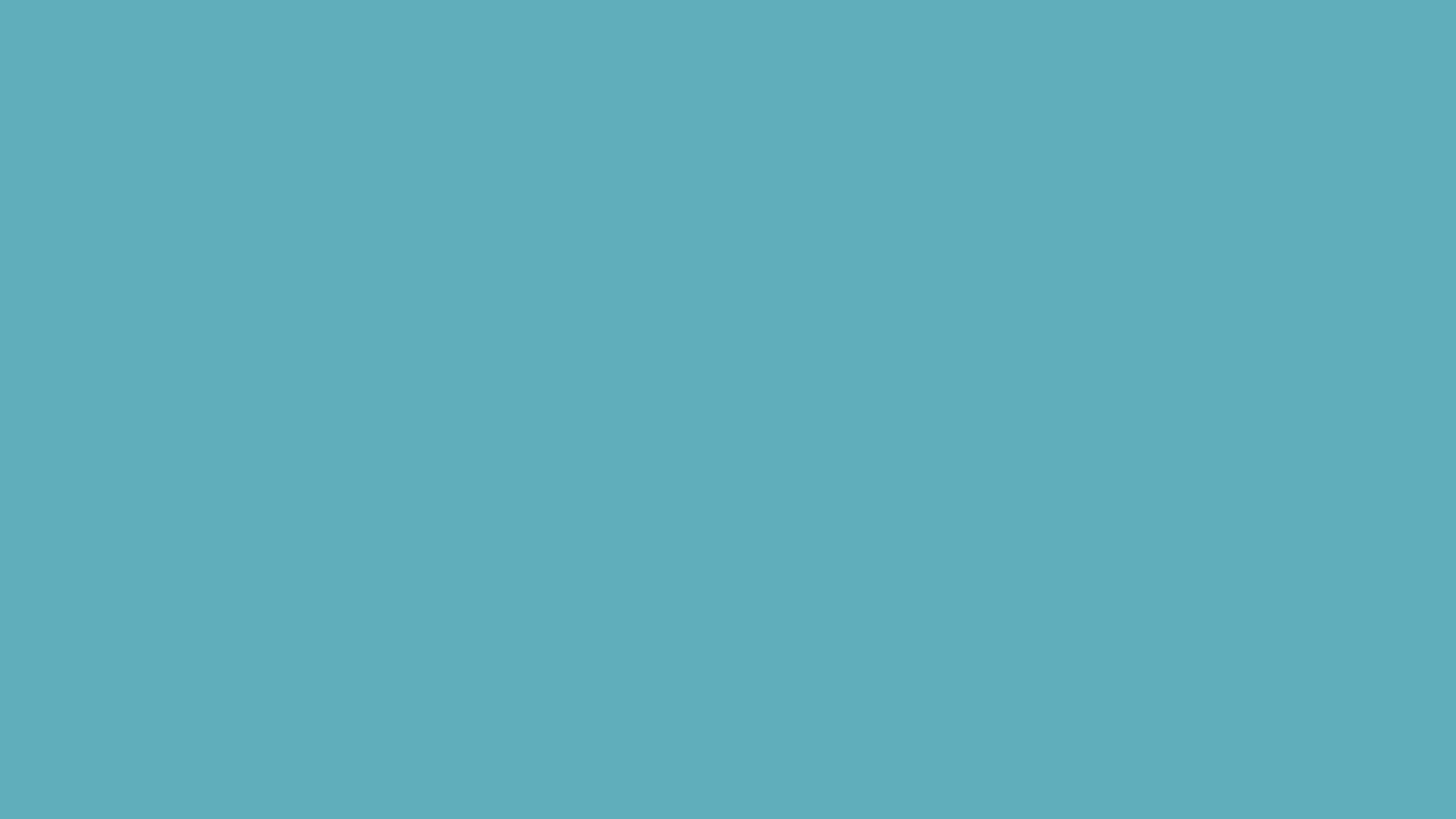 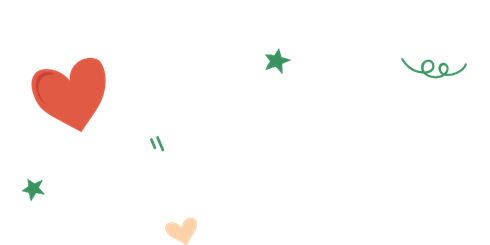 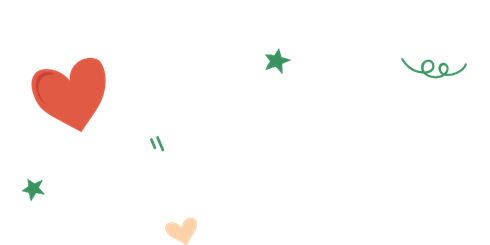 BÀI HỌC
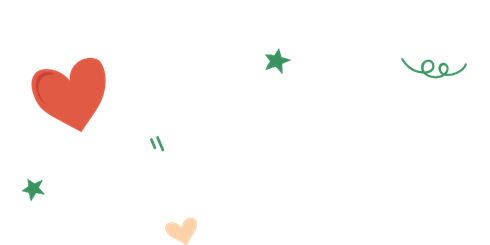 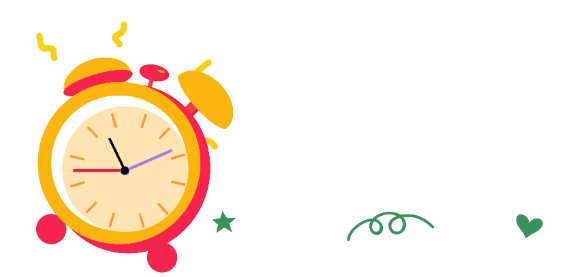 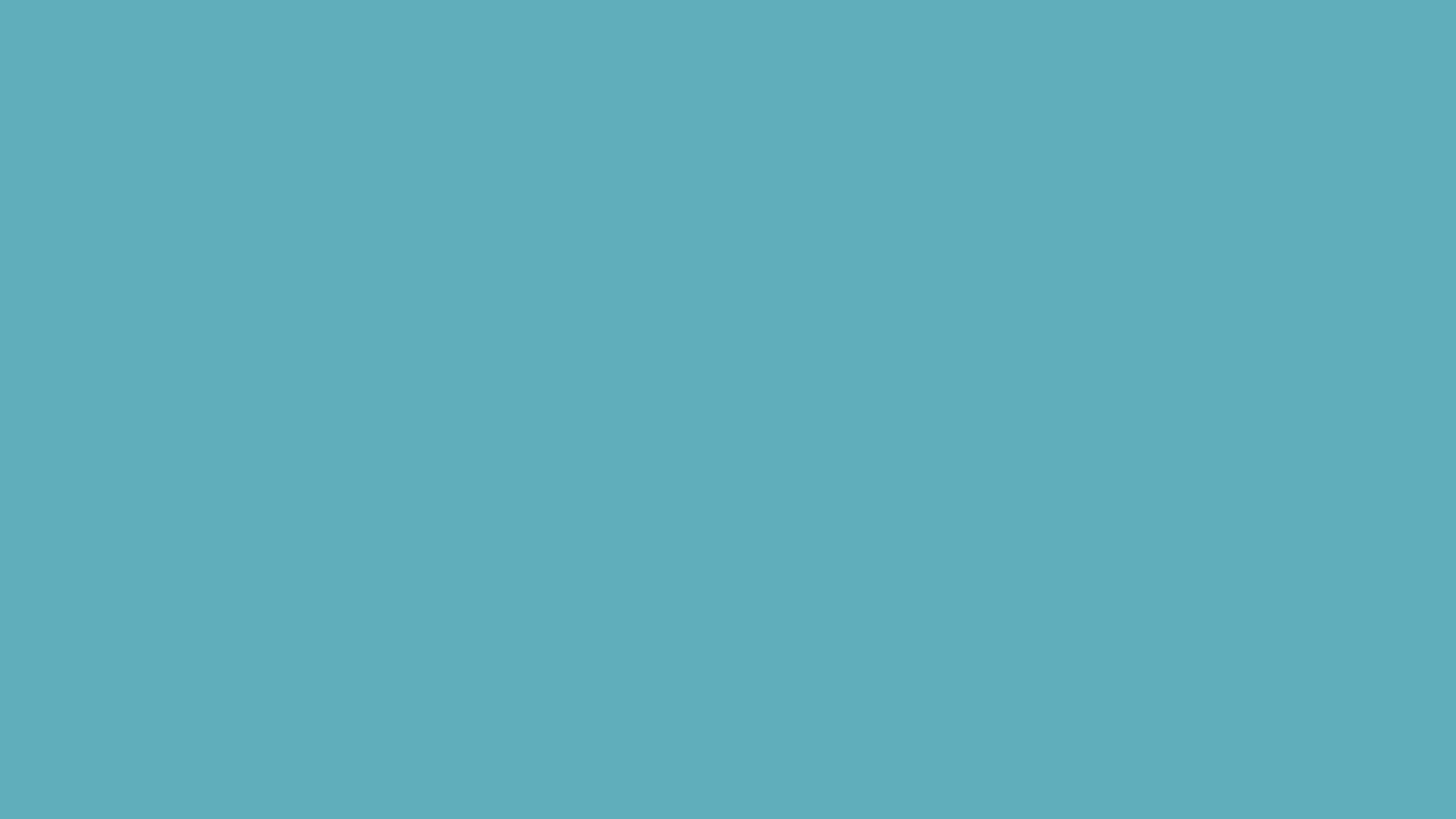 Quả cà tím
Cân nặng
Chưa tới 1 kg
Quả cà tím
Cân nặng 
Bao nhiêu?
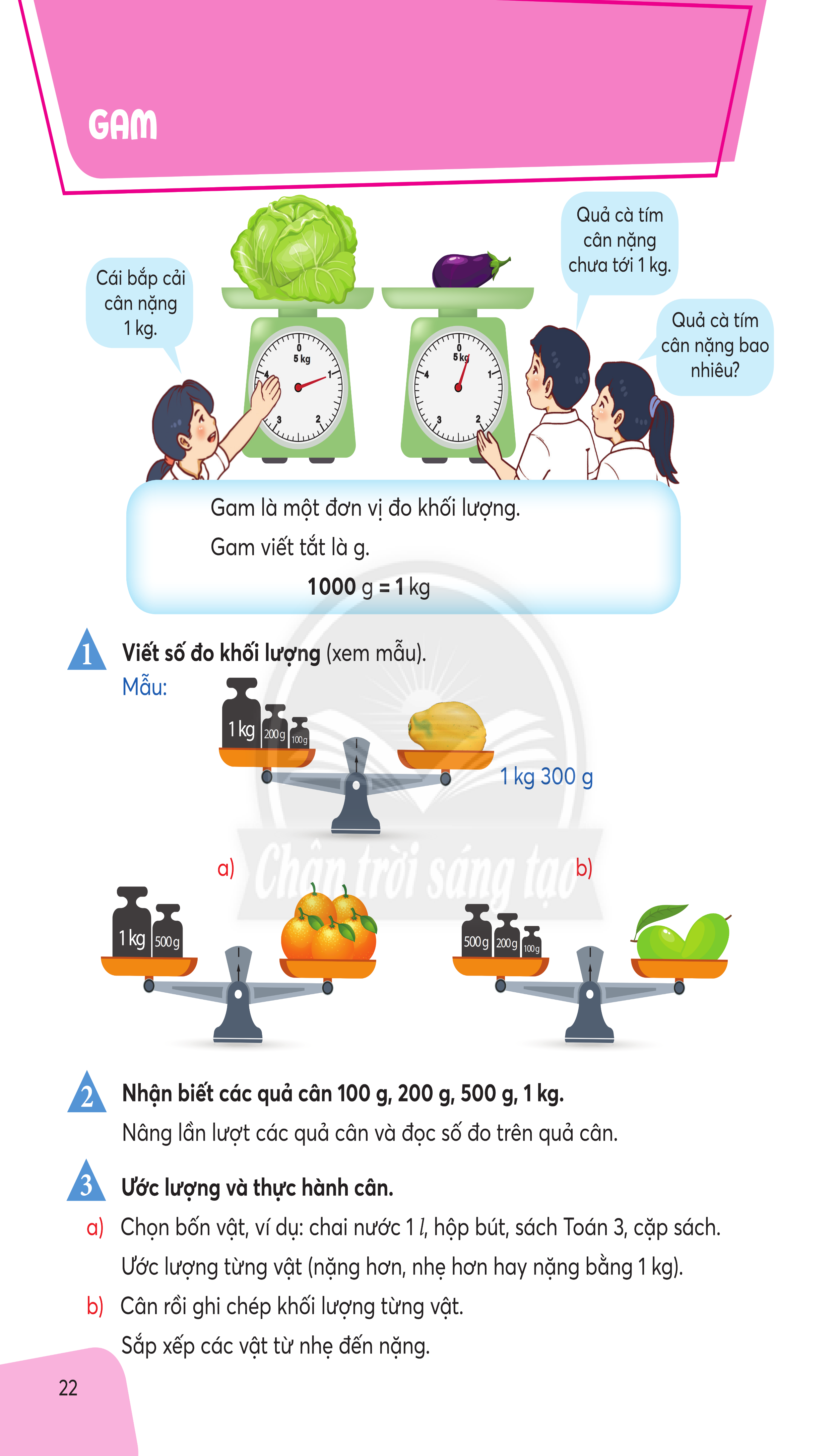 Cái bắp cải 
cân nặng 
1kg
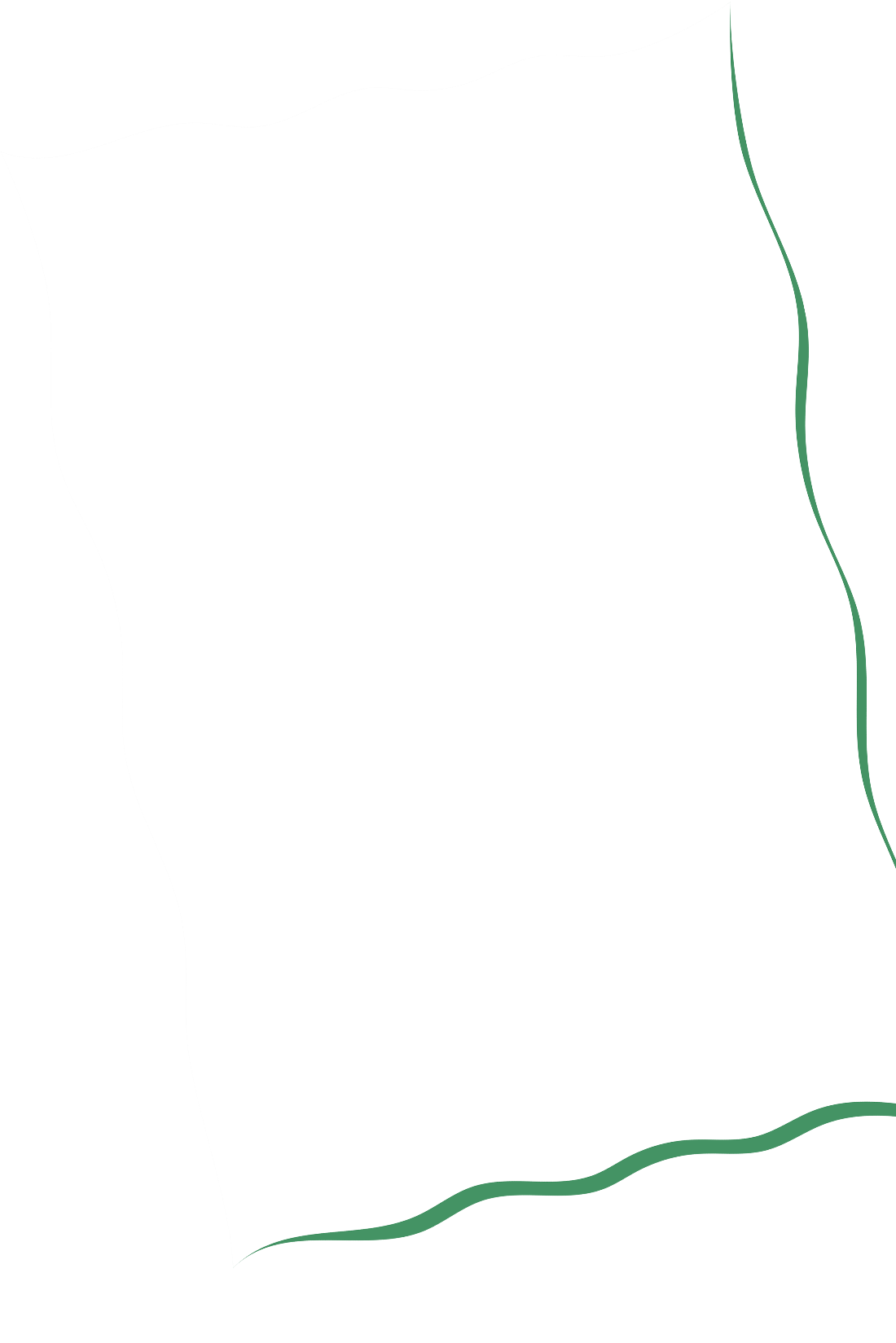 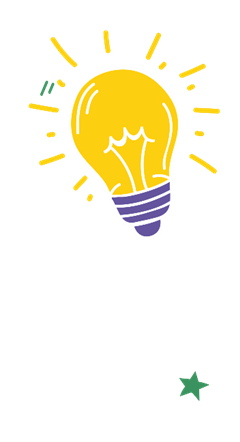 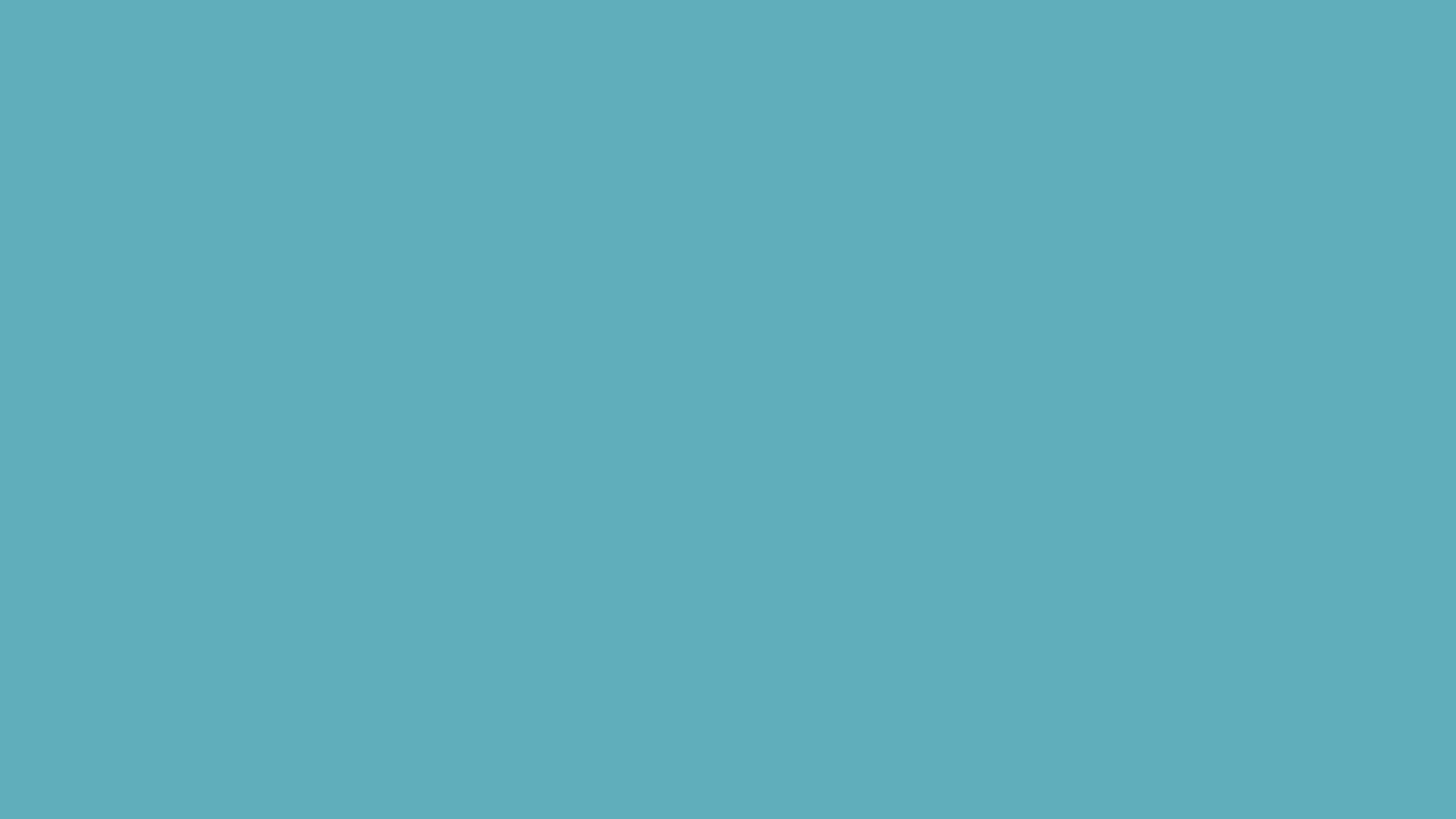 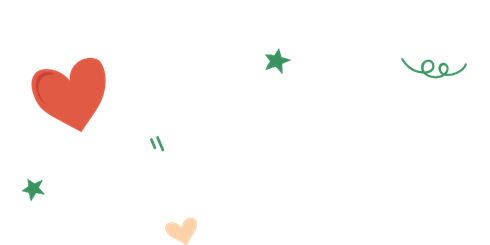 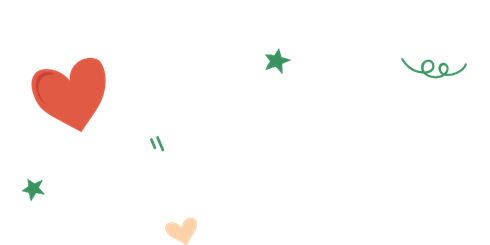 Đơn vị đo cân nặng nào bé hơn một ki-lô-gam nhỉ?
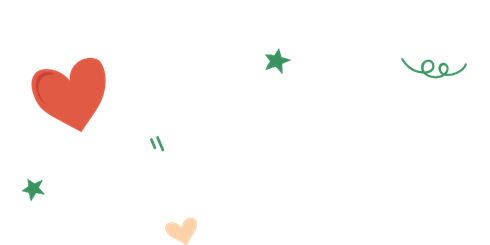 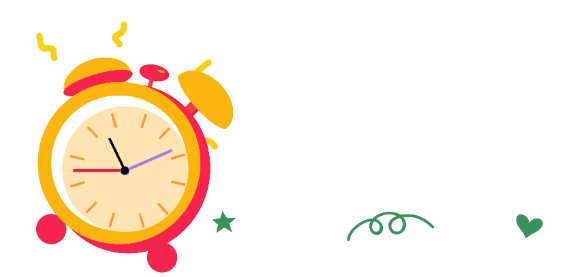 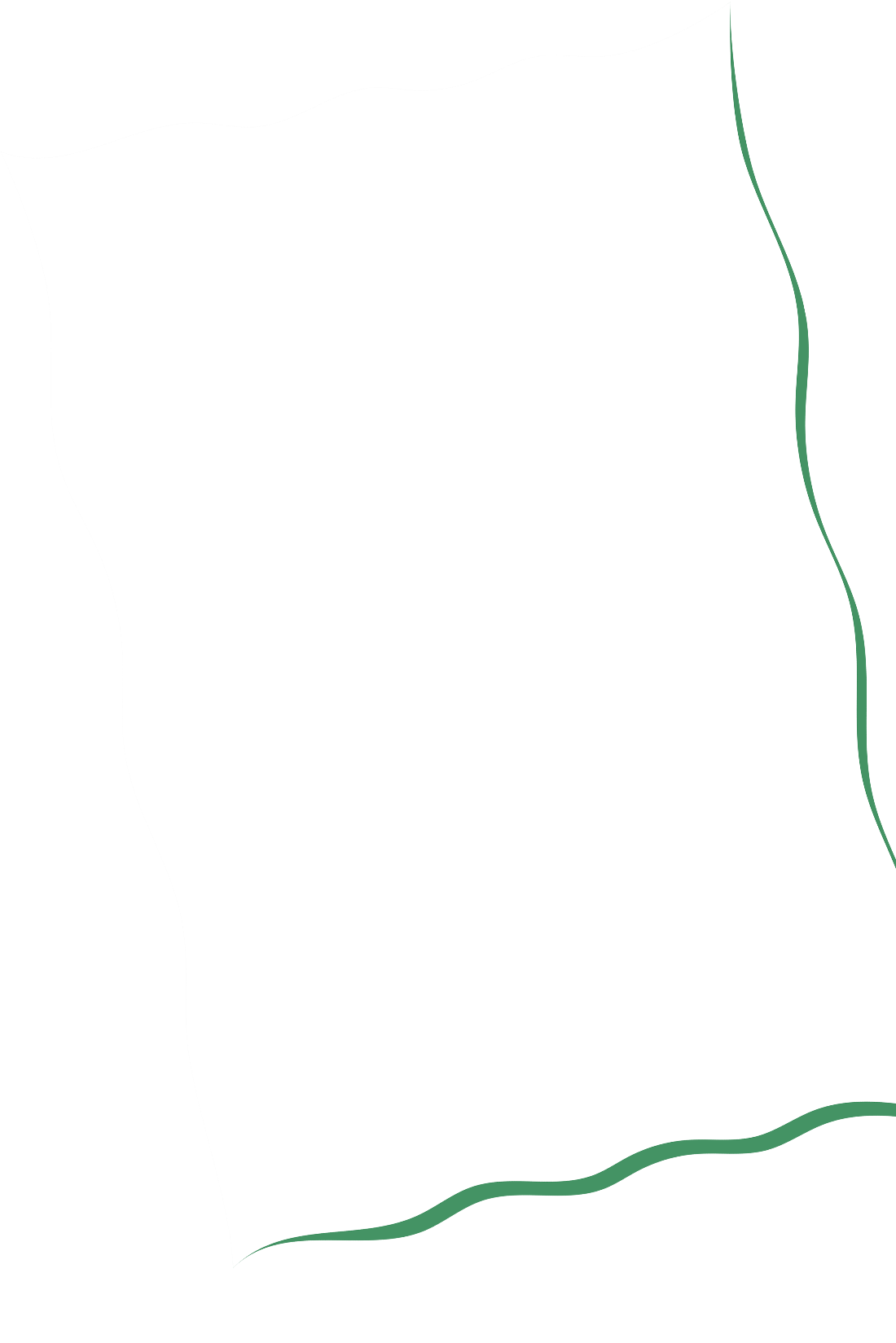 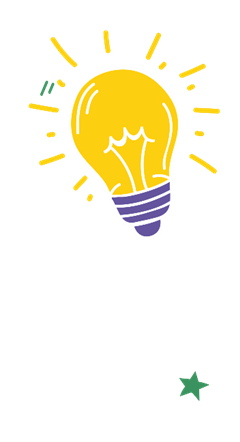 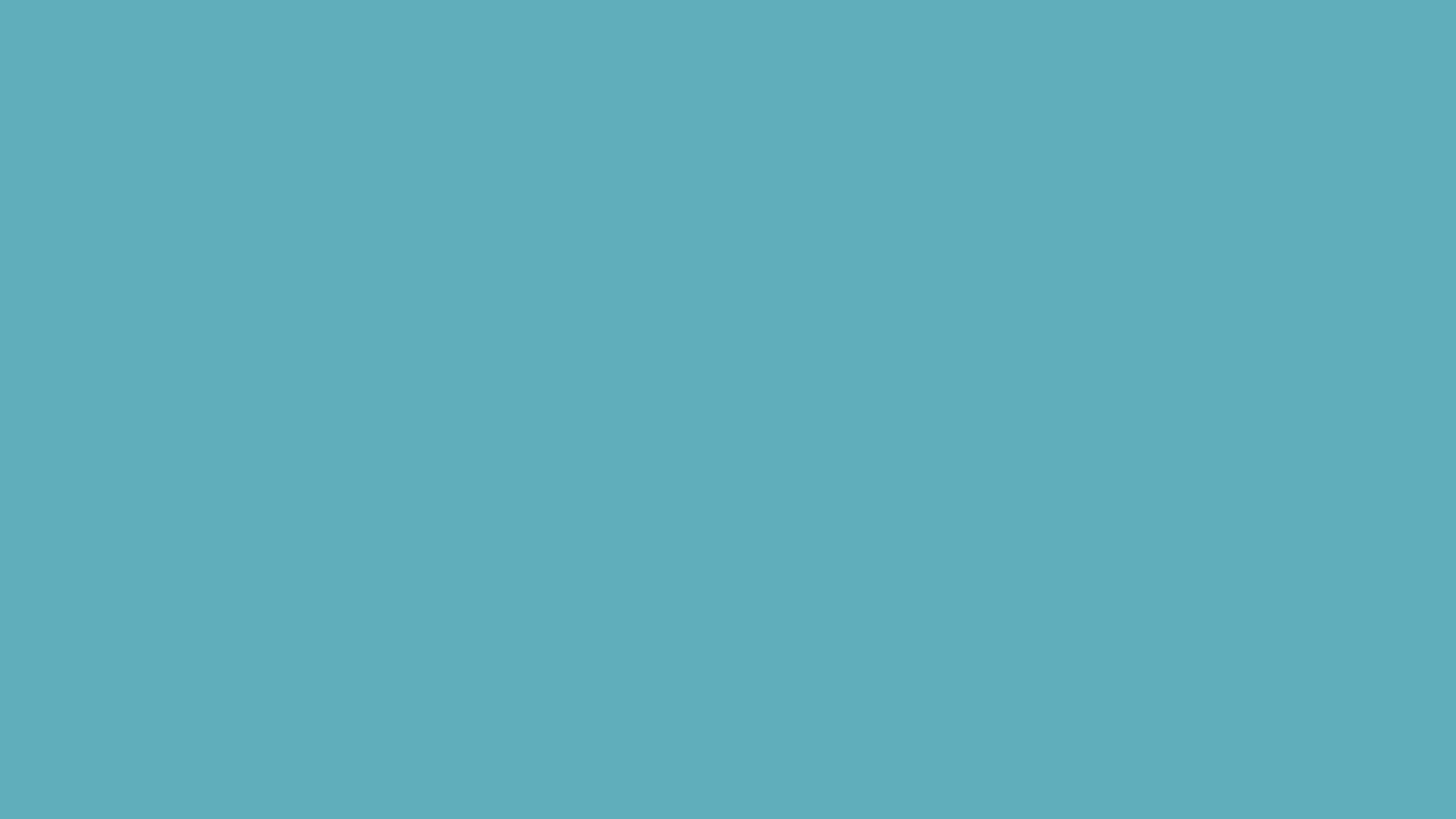 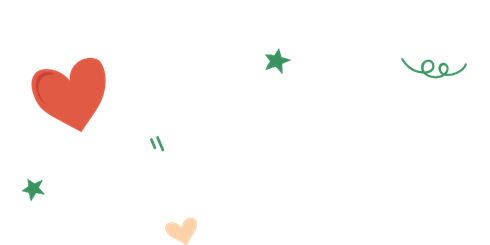 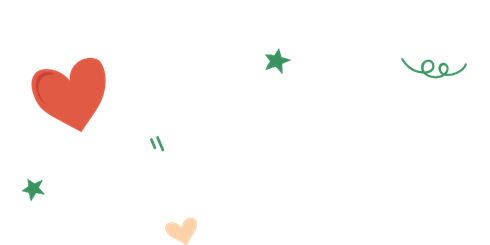 Gam là một đơn vị đo khối lượng.
Gam viết tắt là g.
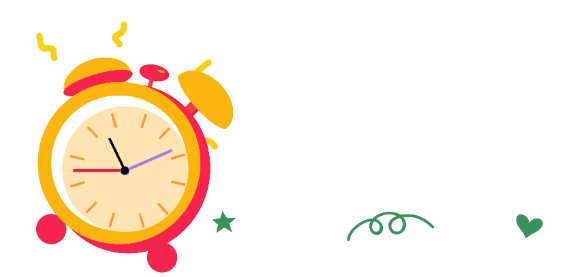 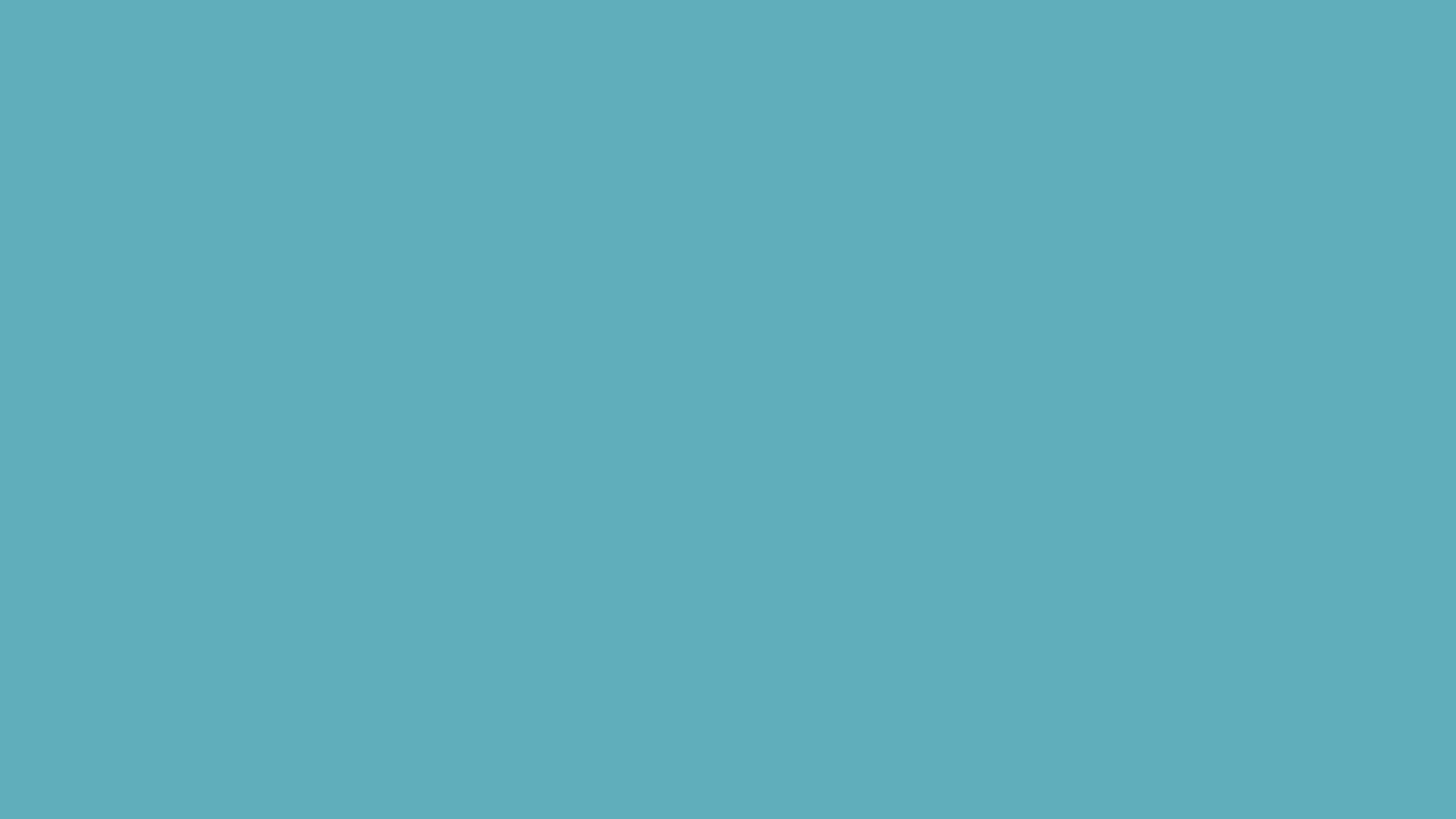 100g
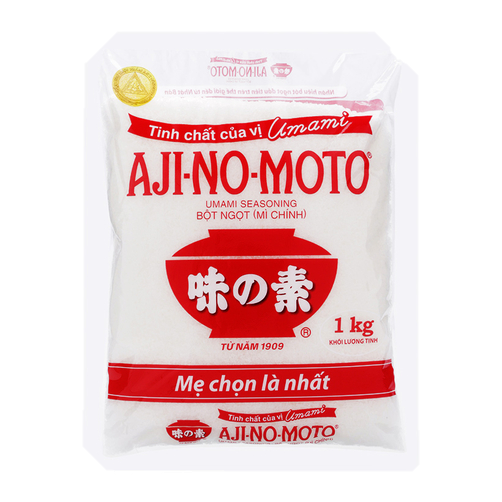 Gói bột ngọt cân nặng bao nhiêu 
ki-lô-gam?
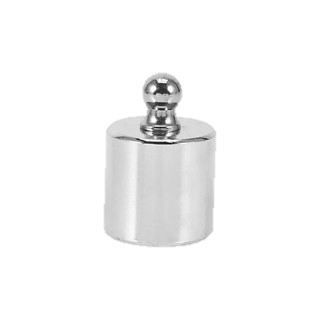 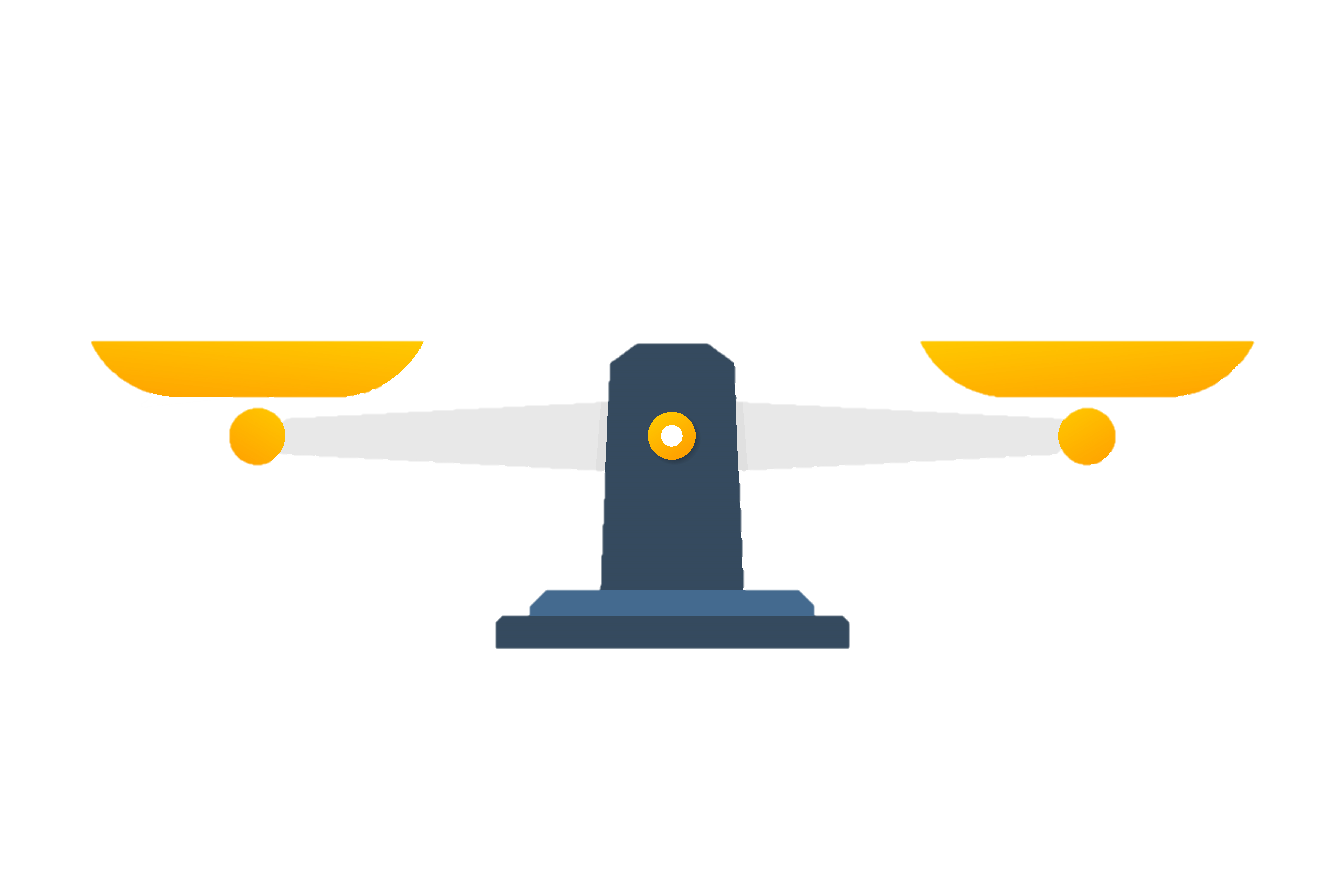 Gói bột ngọt cân nặng 100 gam.
ù
500g
200g
Ngoài các quả cân 1 kg, 2 kg, 5 kg còn có các quả cân: 1g, 2g, 5g, 10g, 20g, 50g, 100g, 200g, 500g.
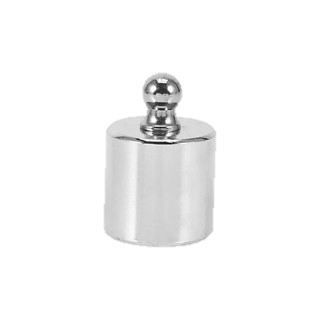 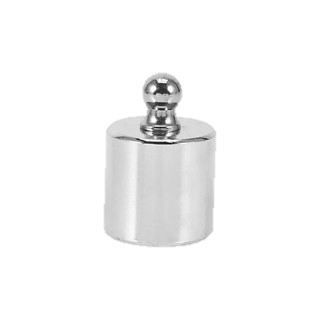 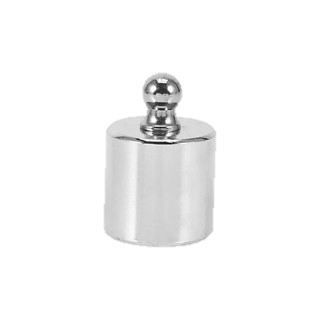 100g
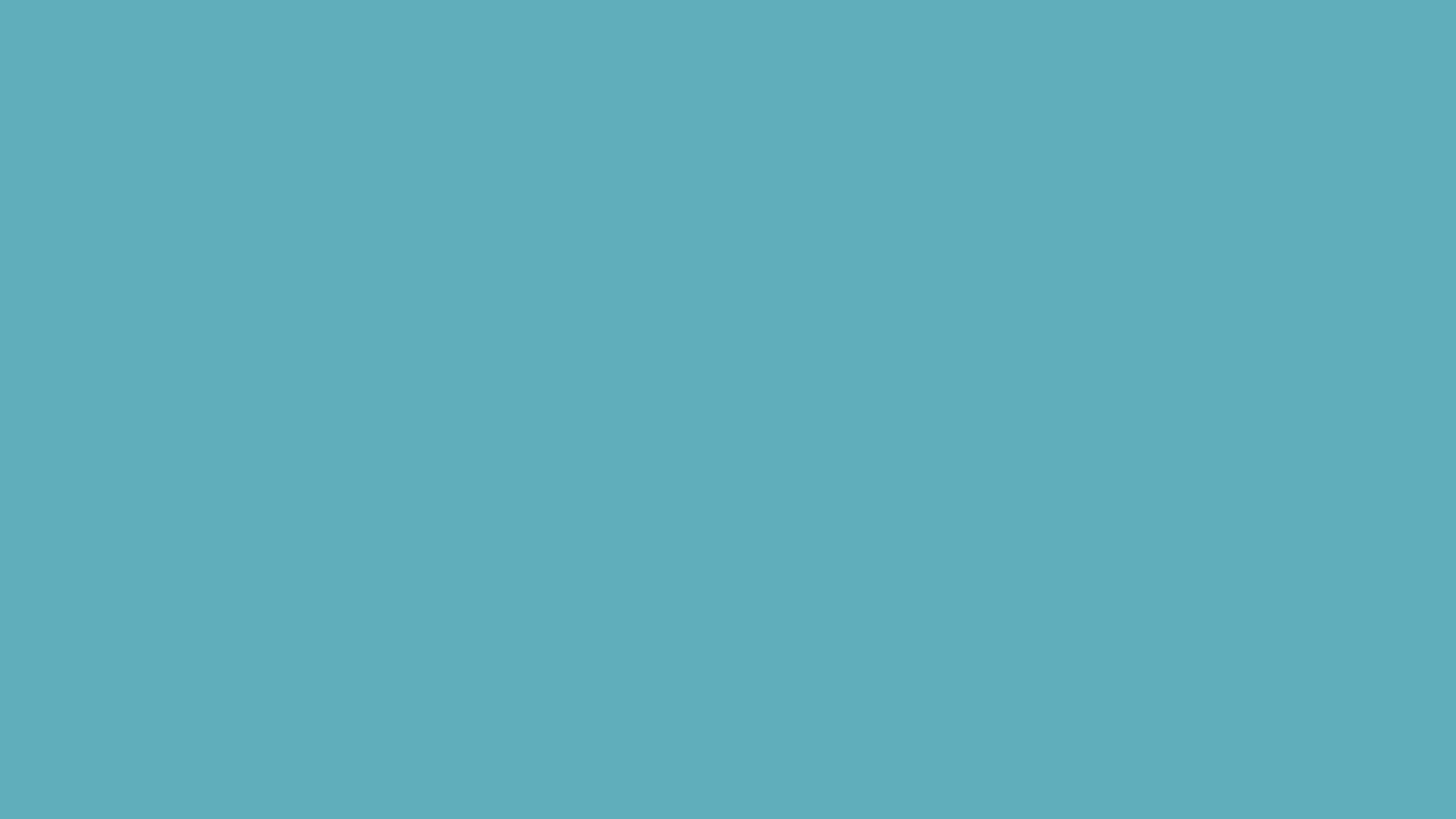 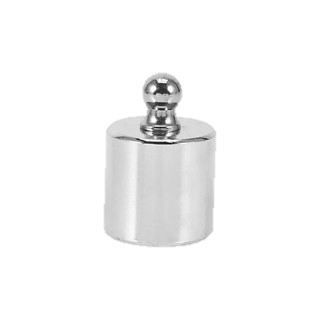 1kg
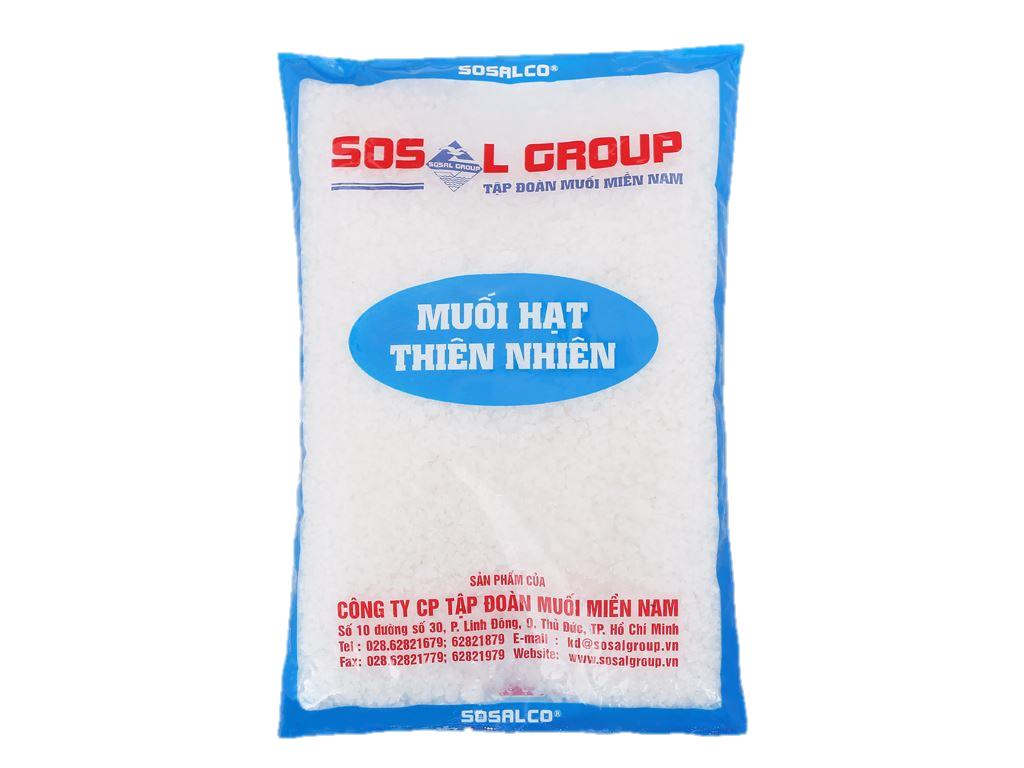 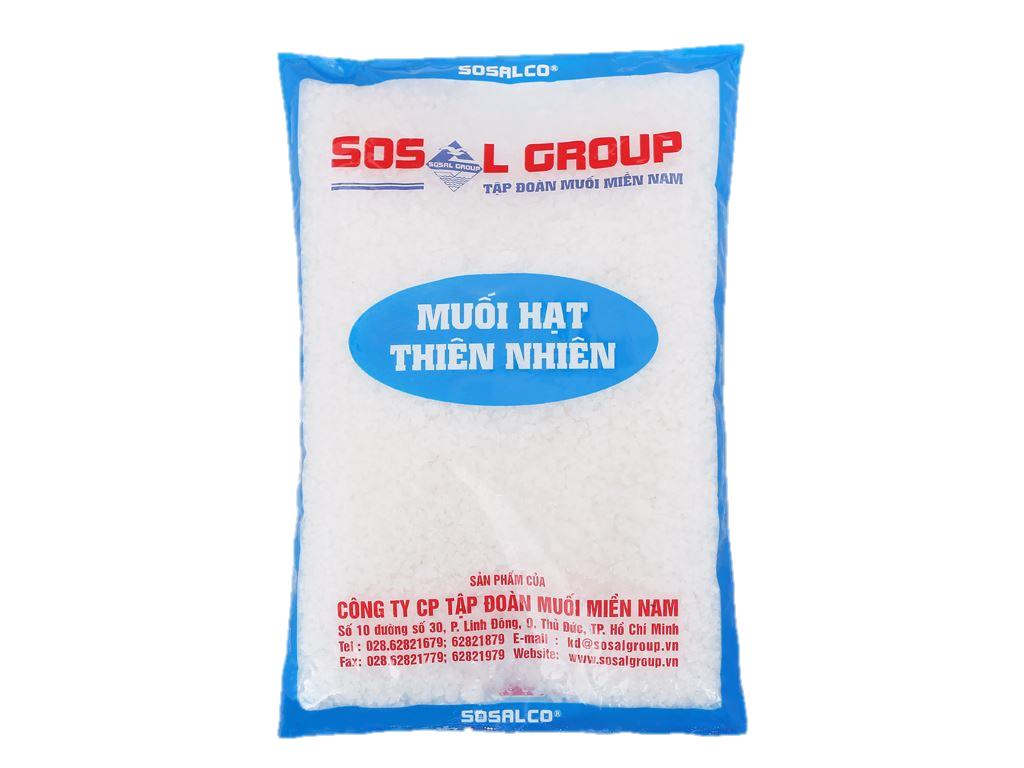 400g
600g
Một ki-lô-gam bằng bao nhiêu gam nhỉ?
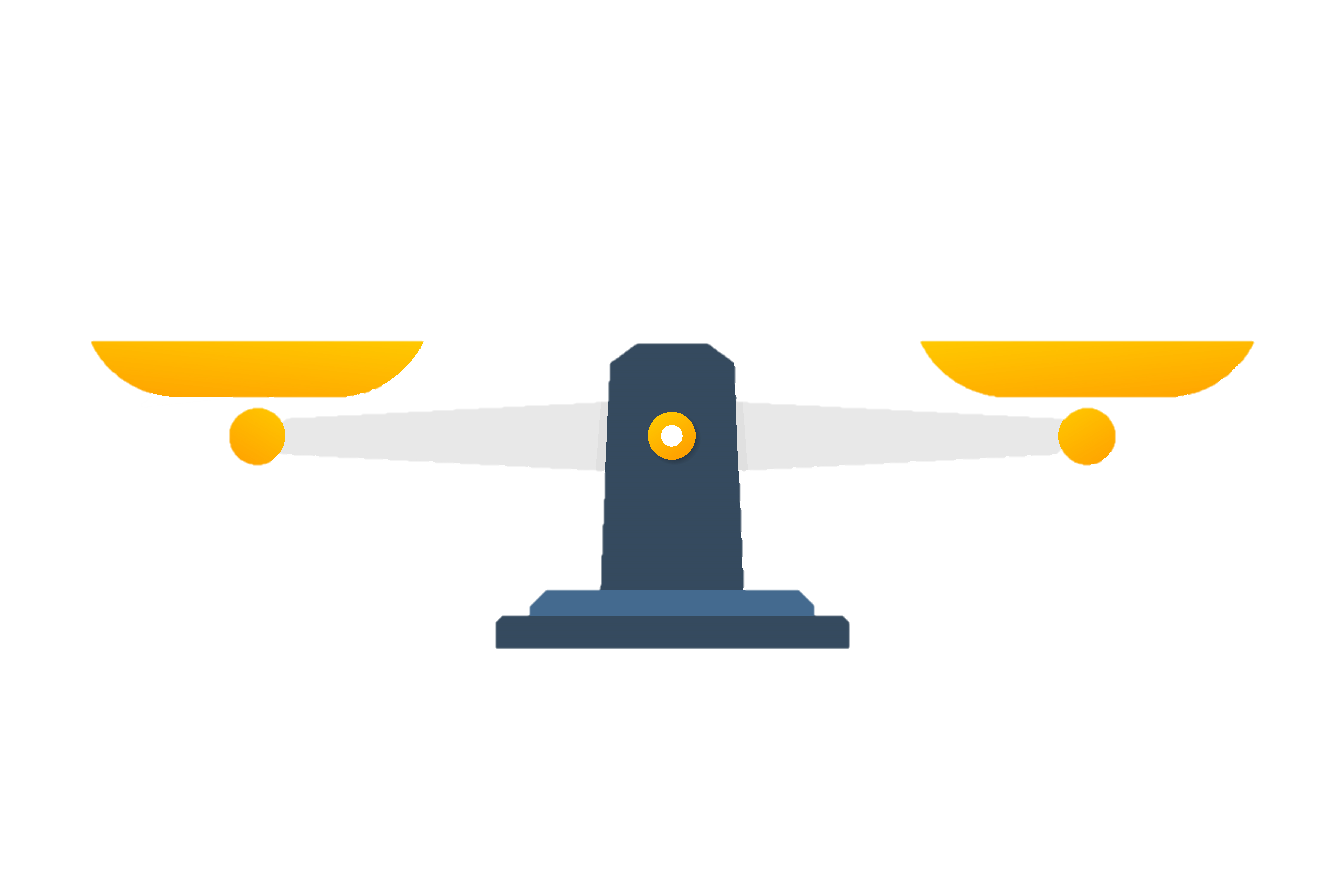 1 kg = 1000 g; 1000 g = 1 kg.
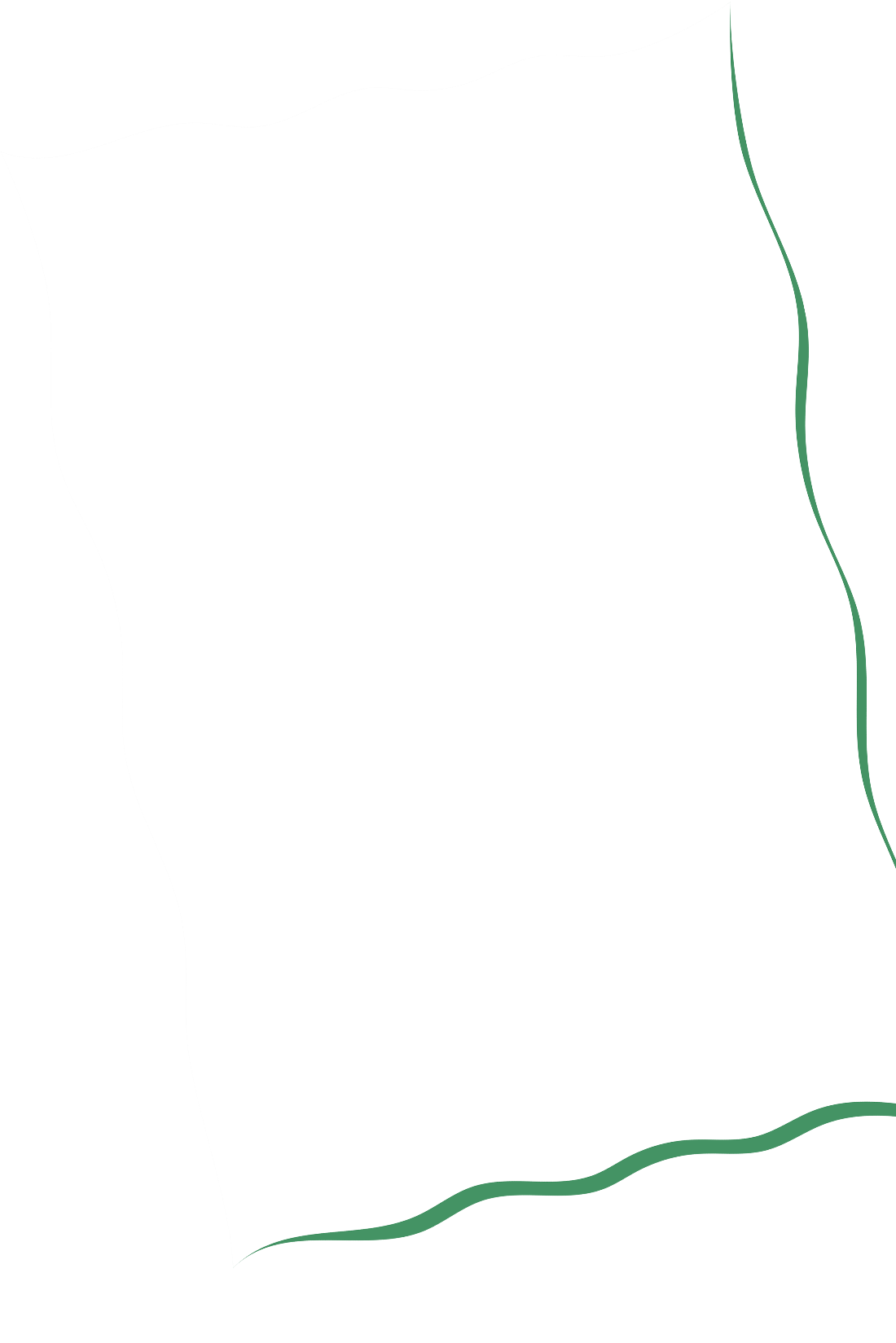 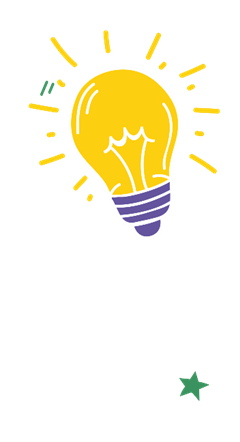 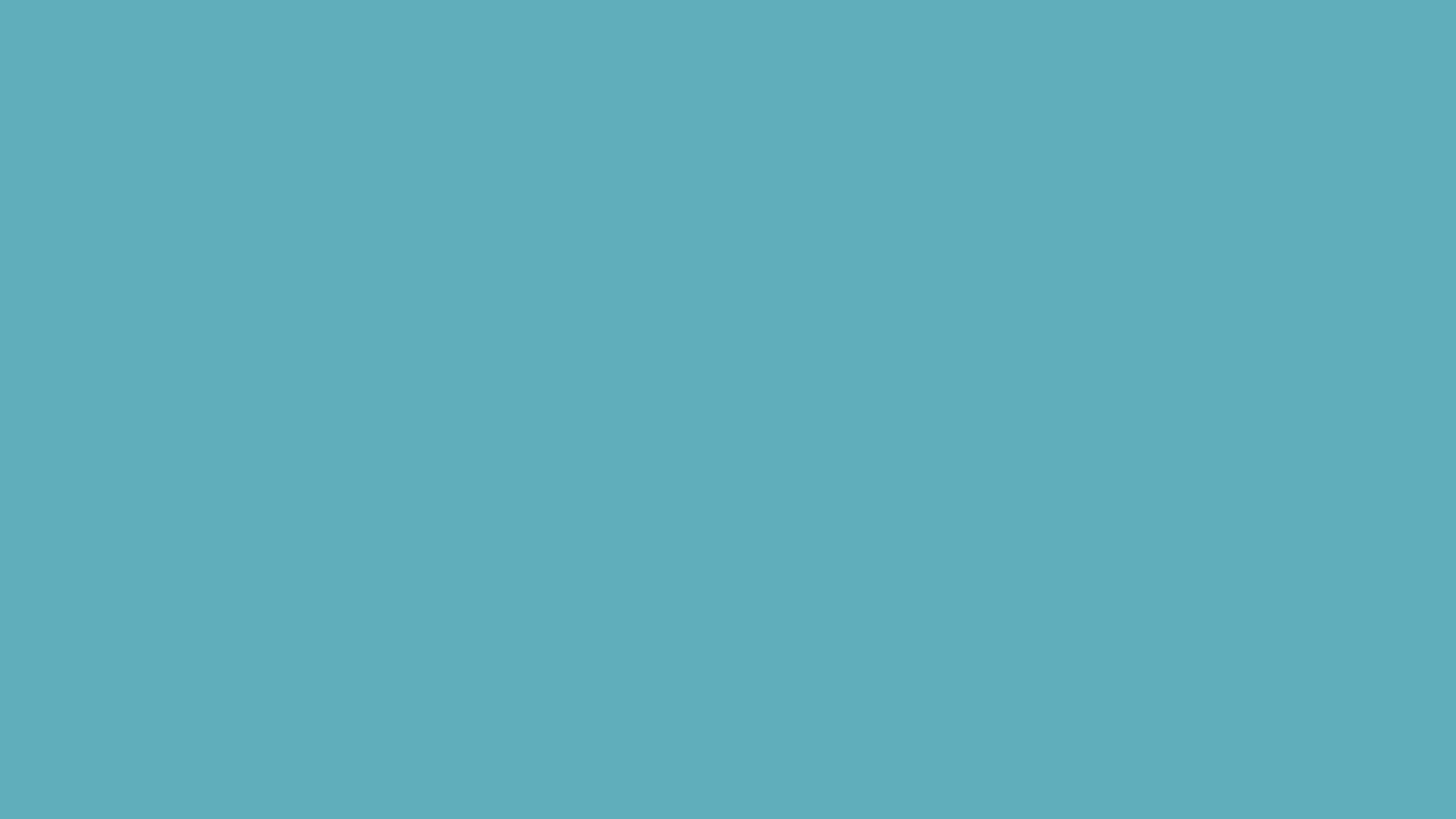 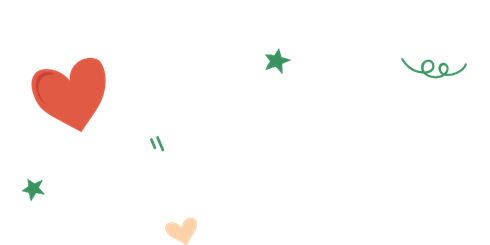 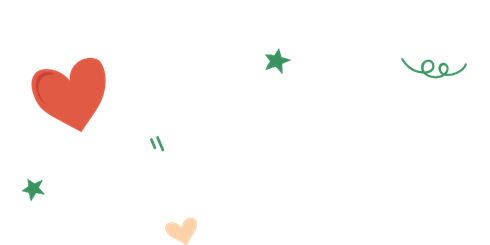 THỰC HÀNH
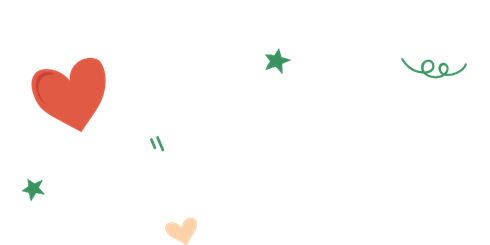 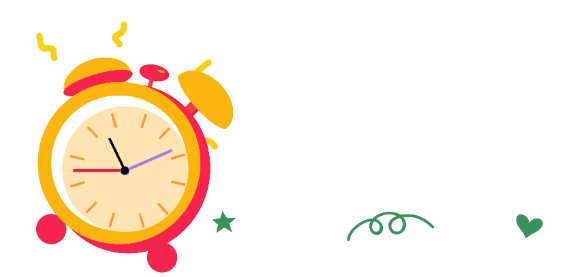 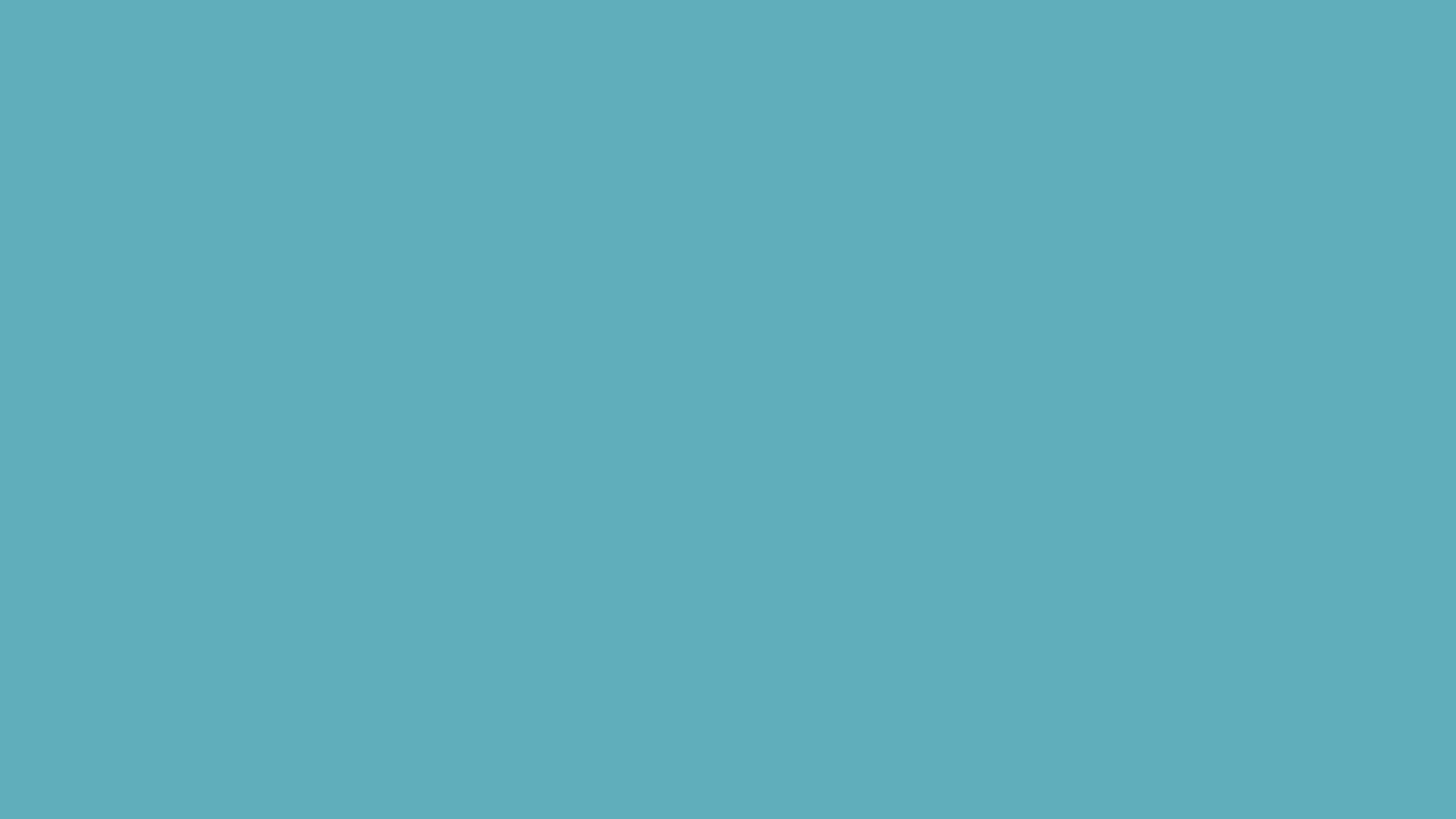 1
Viết số đo khối lượng (theo mẫu):
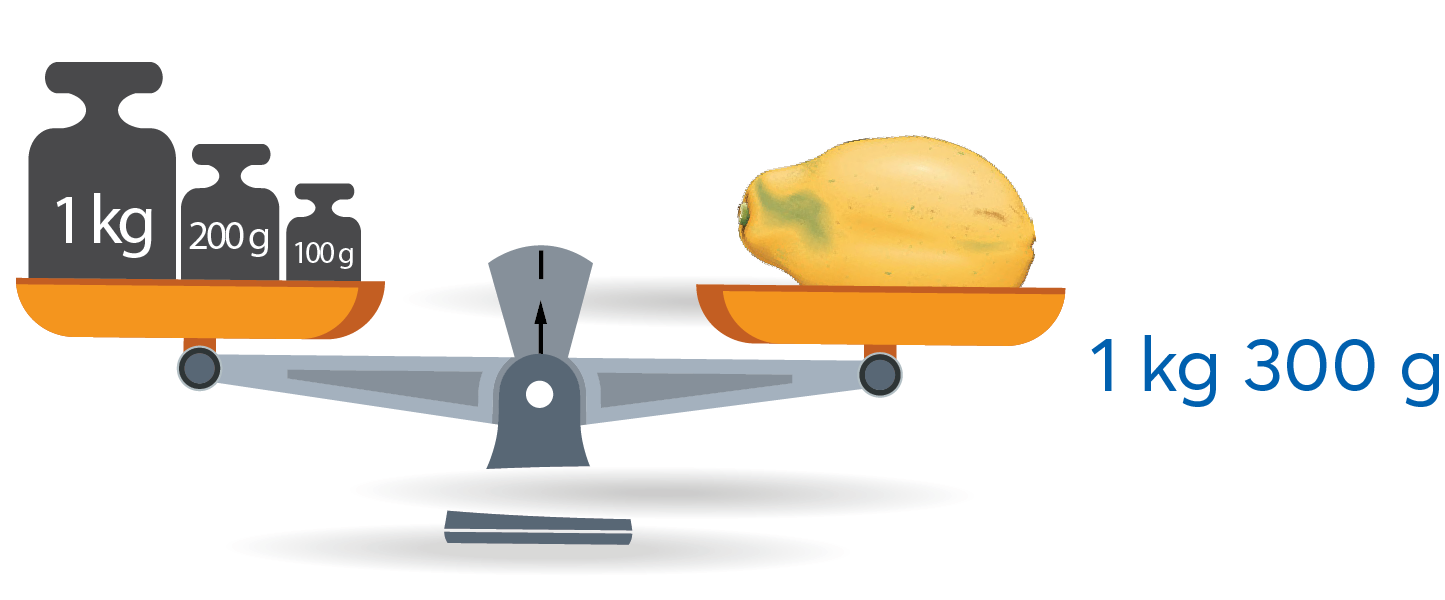 1 kg 300 g
+ Hình ảnh cân hai đĩa, một bên là vật cần cân, một bên là quả cân.
+ Khi cân thăng bằng, ta đọc vật khối lượng đang cân
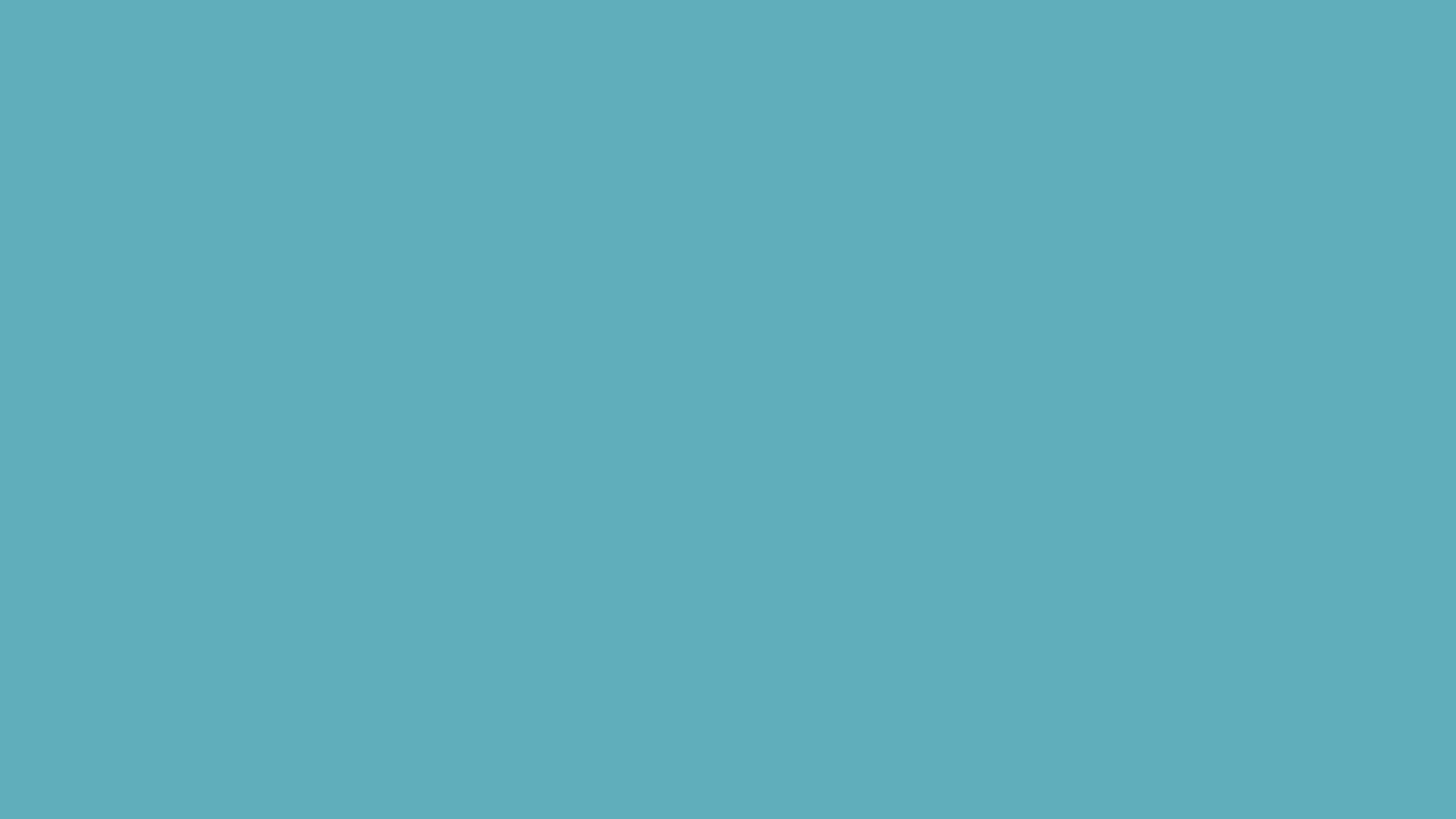 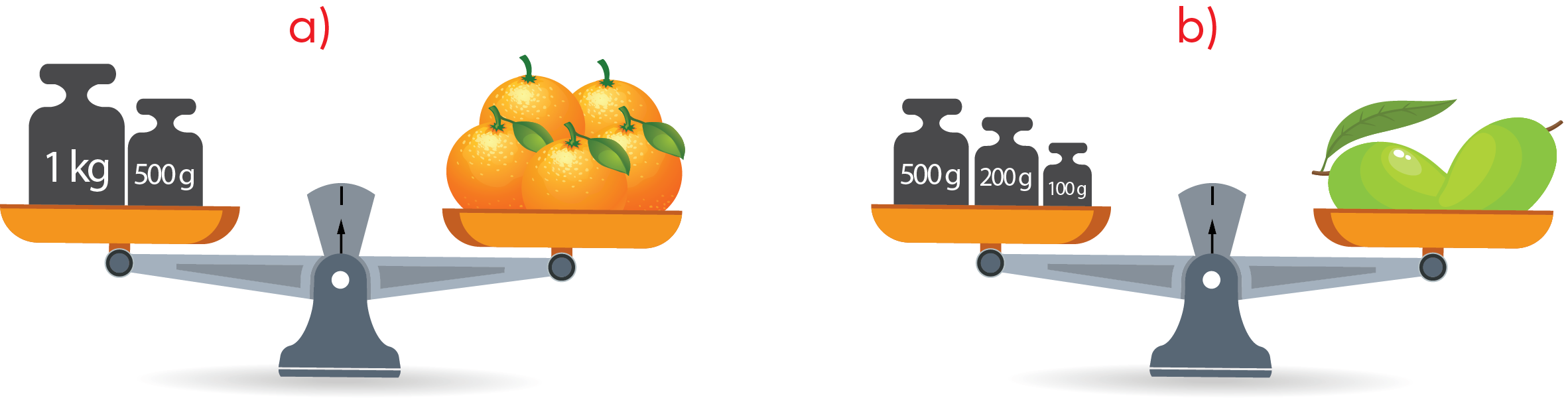 1 kg 500 g
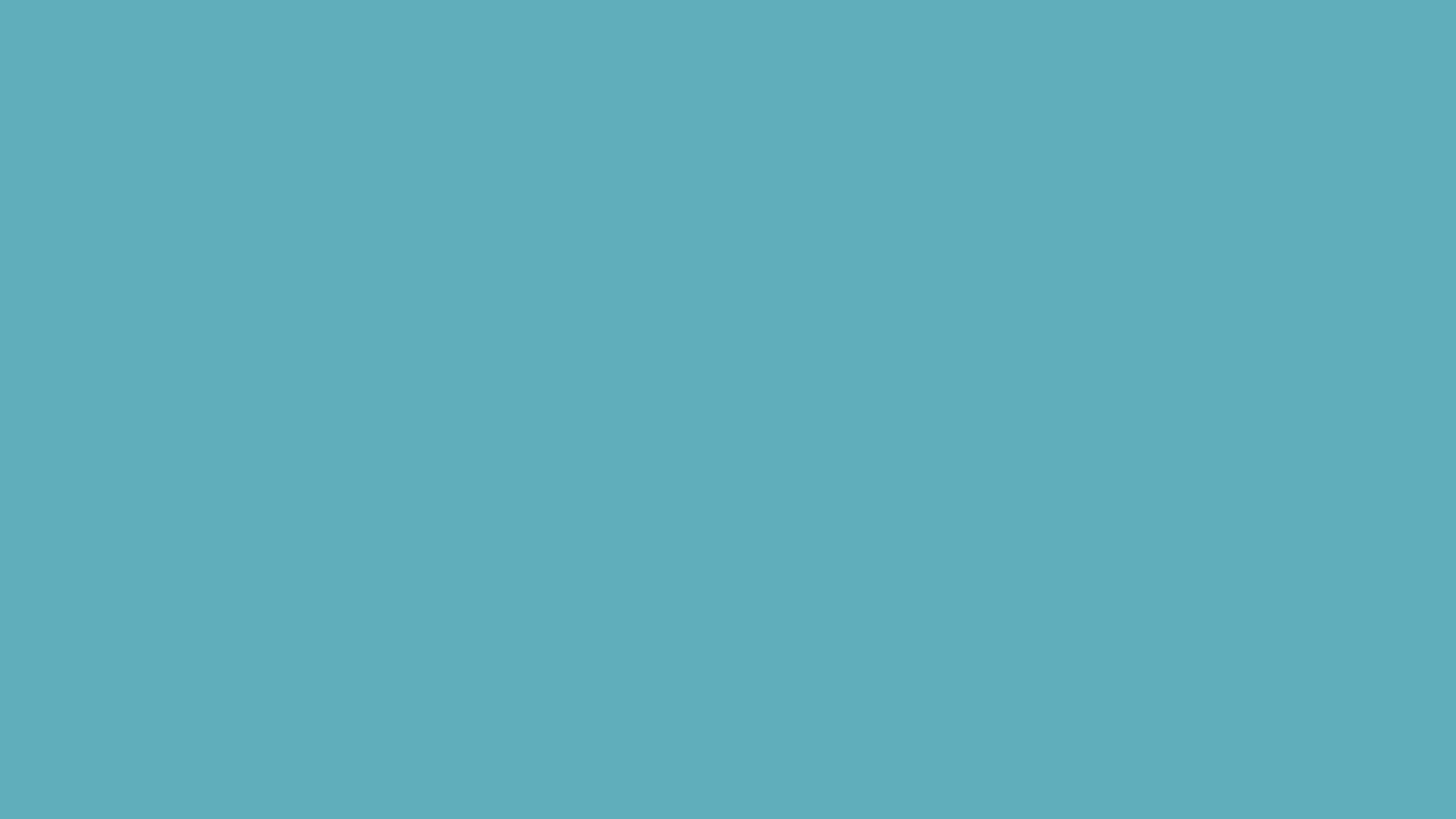 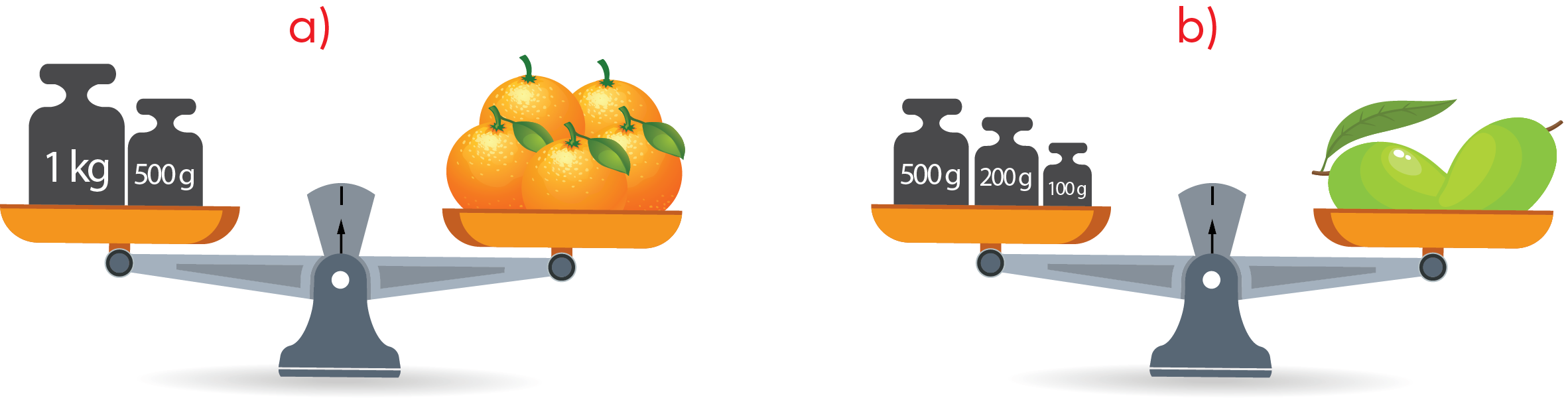 800 g
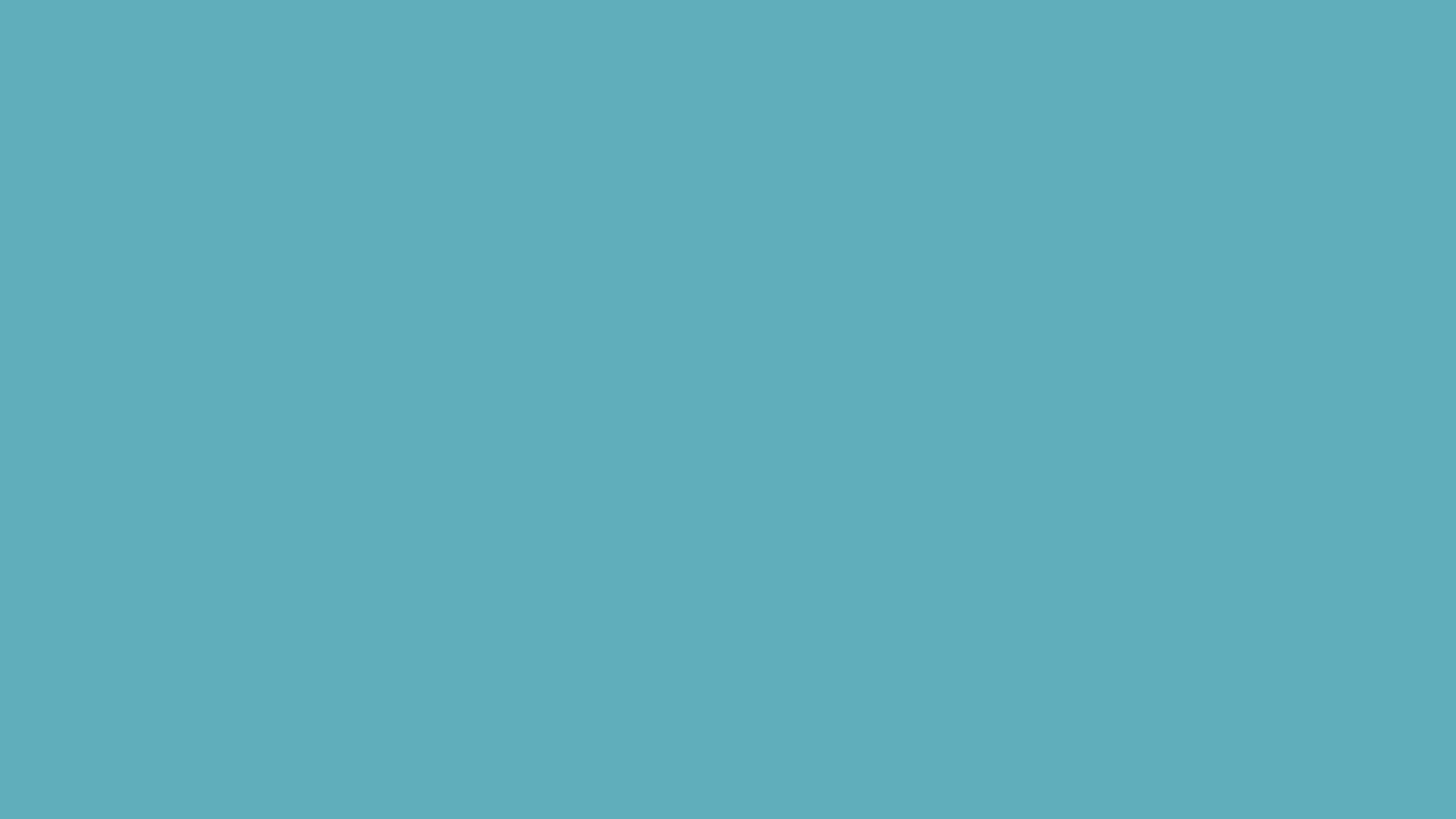 2
Nhận biết các quả cân 100 g, 200 g, 500 g, 1 kg
Nâng lần lượt các quả cân lên và đọc số đo trên quả cân.
1kg
500g
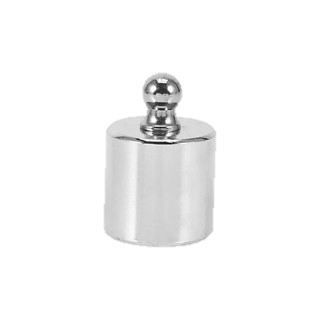 200g
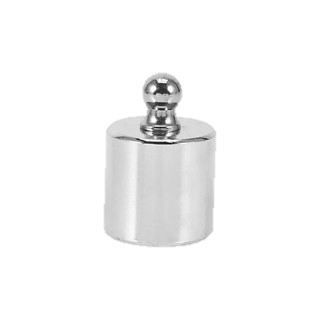 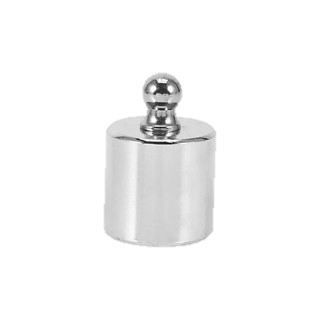 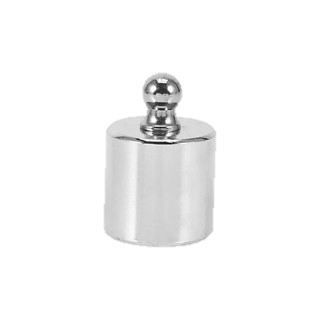 100g
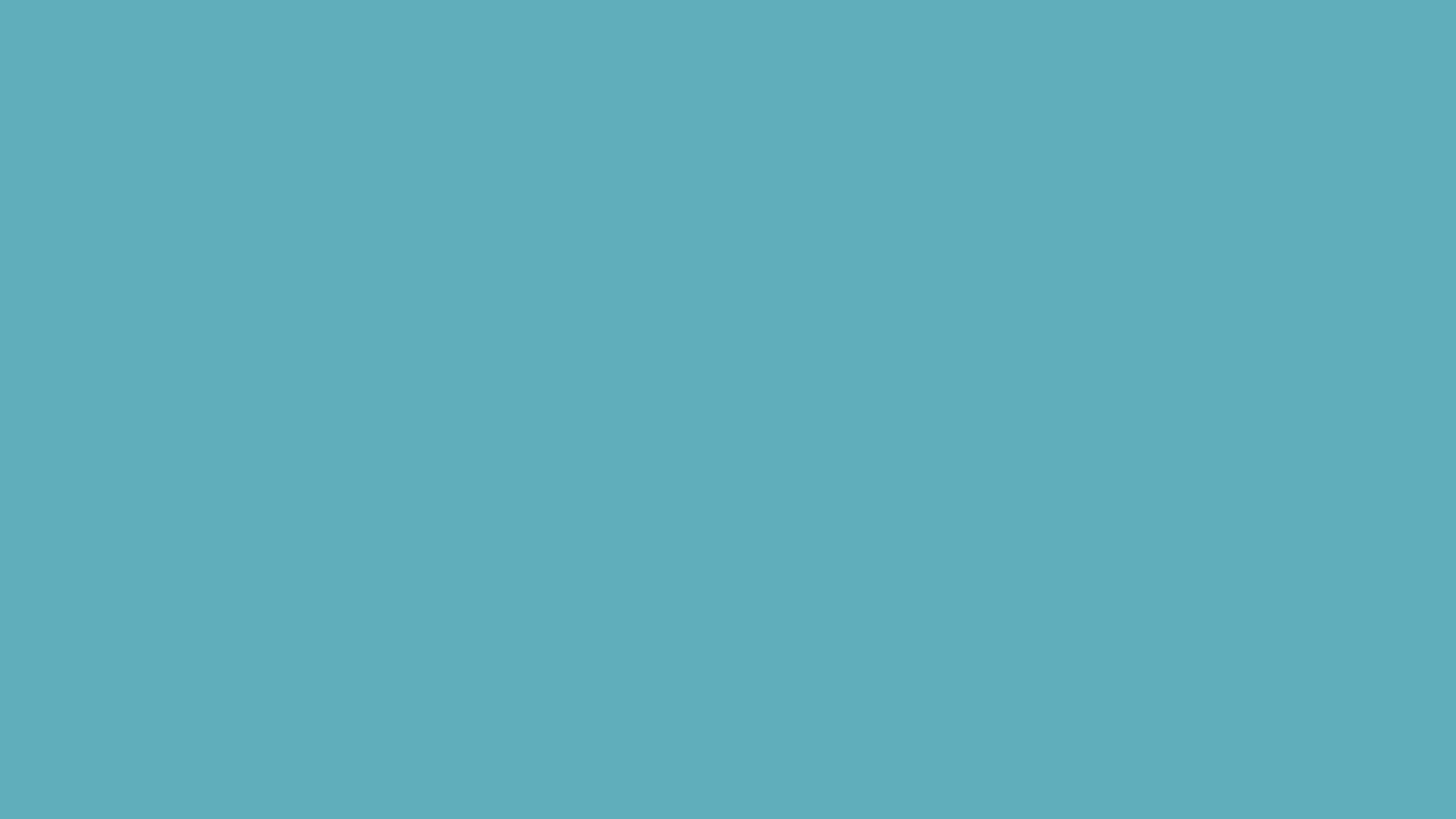 3
Ước lượng và thực hành cân.
a) Chọn bốn vật, ví dụ: chai nước 1 l, hộp bút, sách Toán 3, cặp sách.
    Ước lượng từng vật (nặng hơn, nhẹ hơn hay nặng bằng 1 kg).
b) Cân rồi ghi chép khối lượng từng vật.
    Sắp xếp các vật từ nhẹ đến nặng.
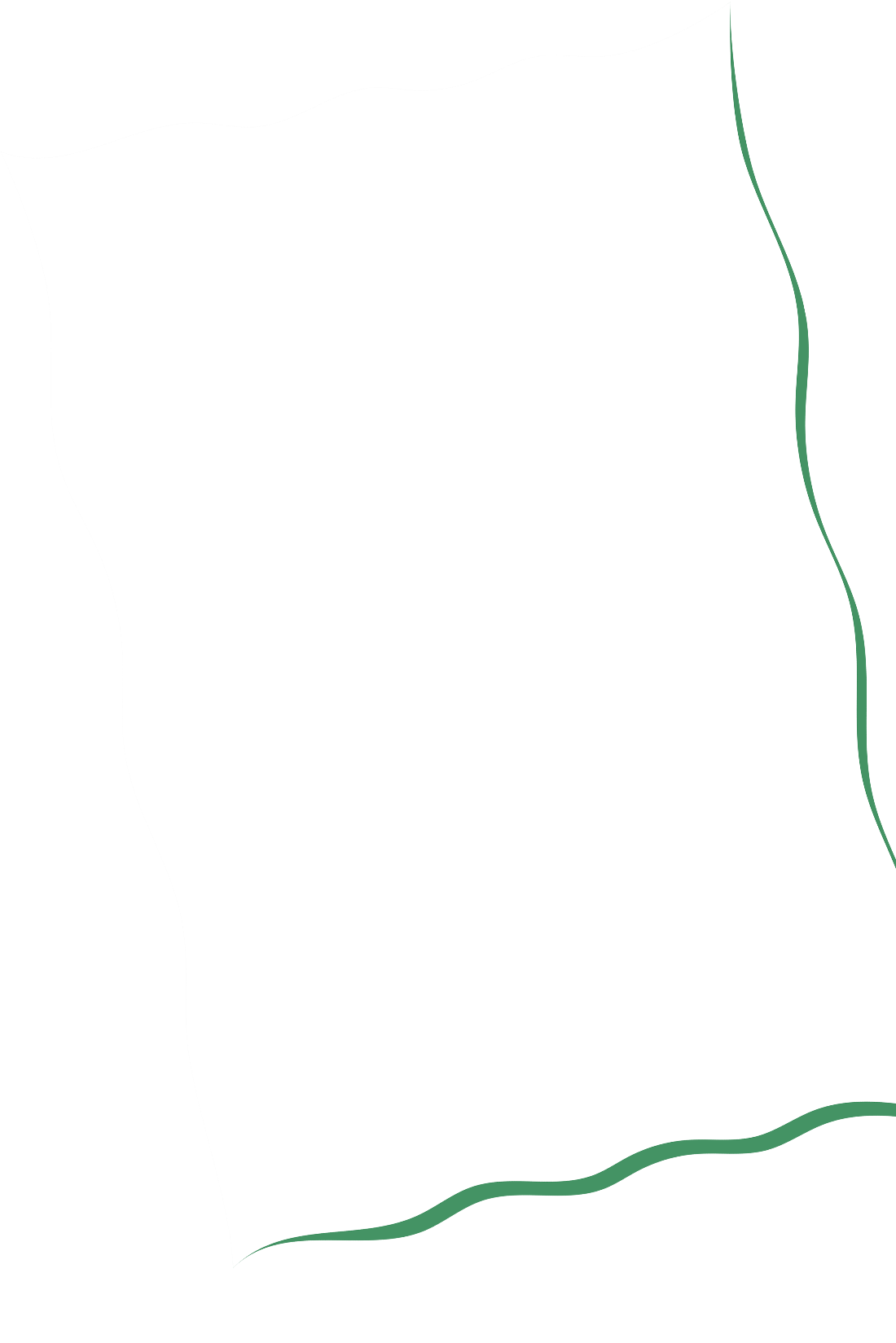 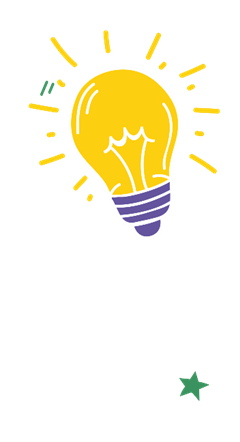 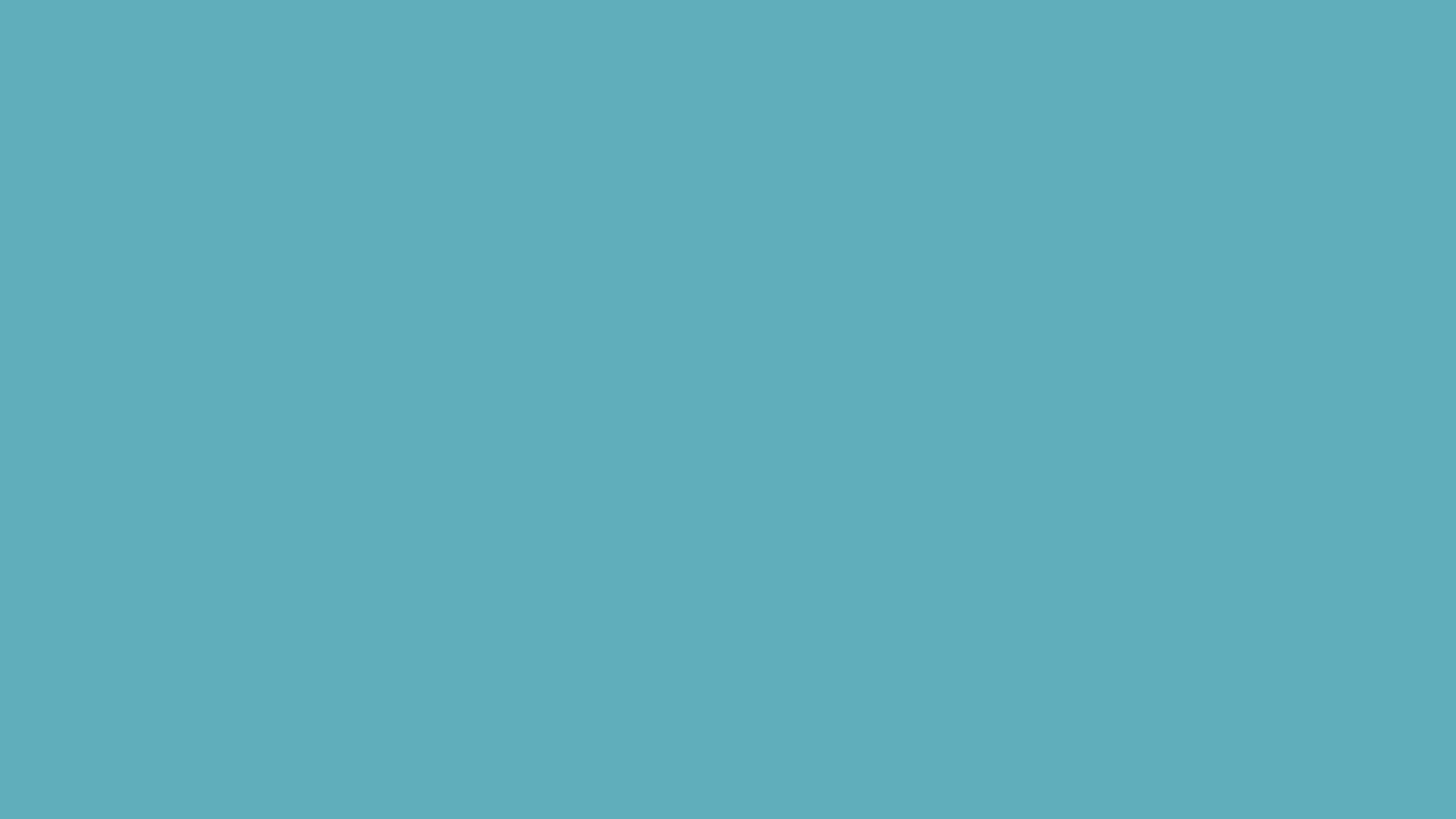 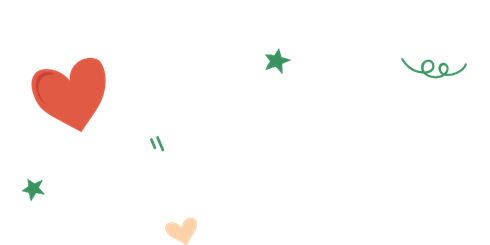 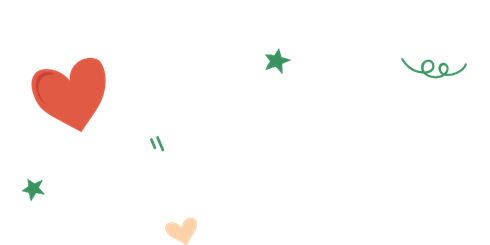 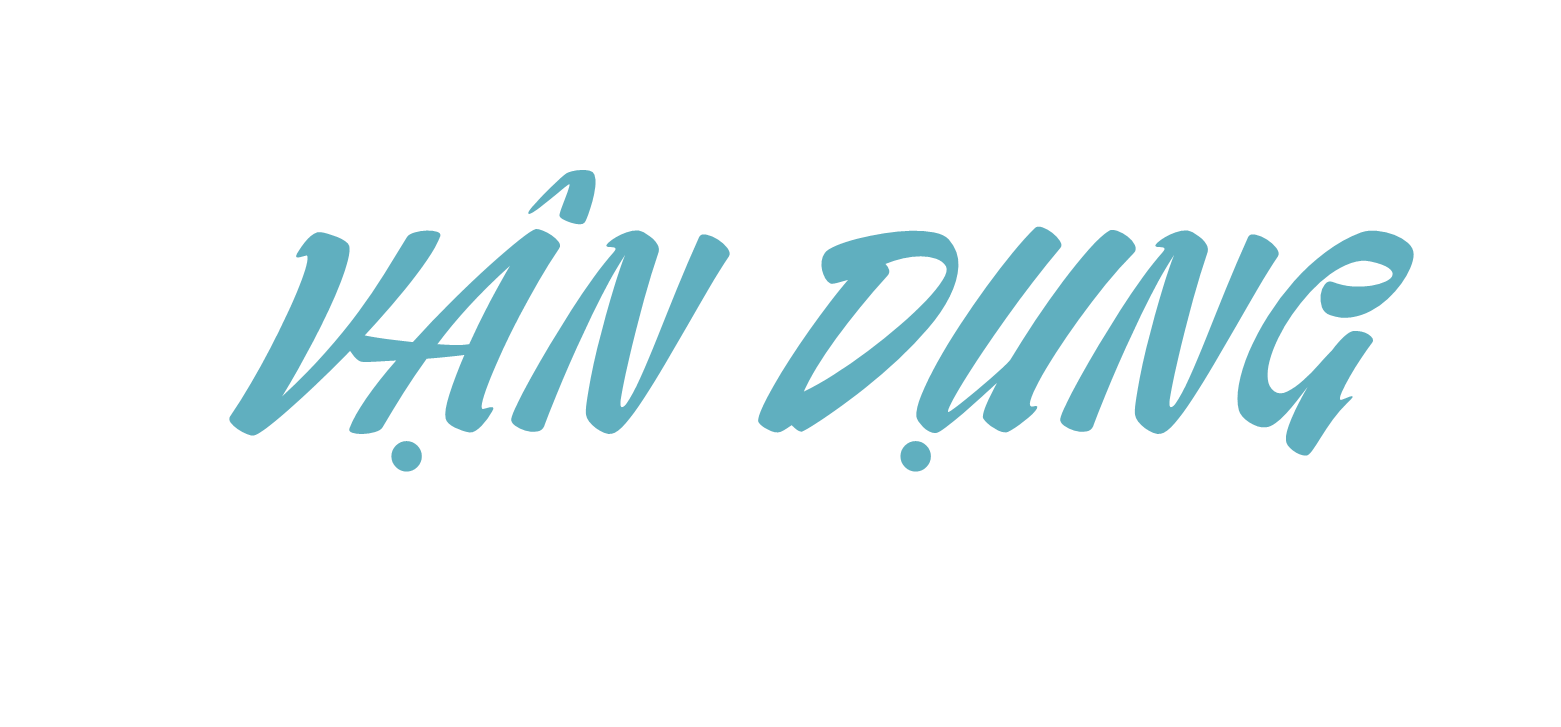 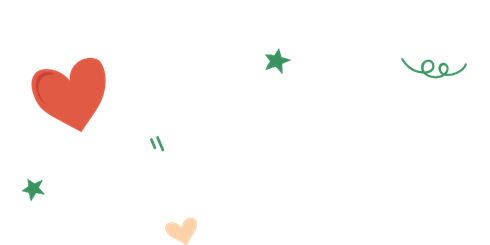 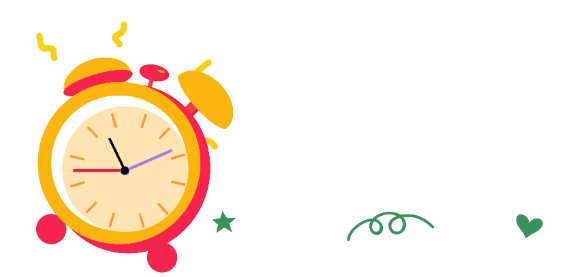 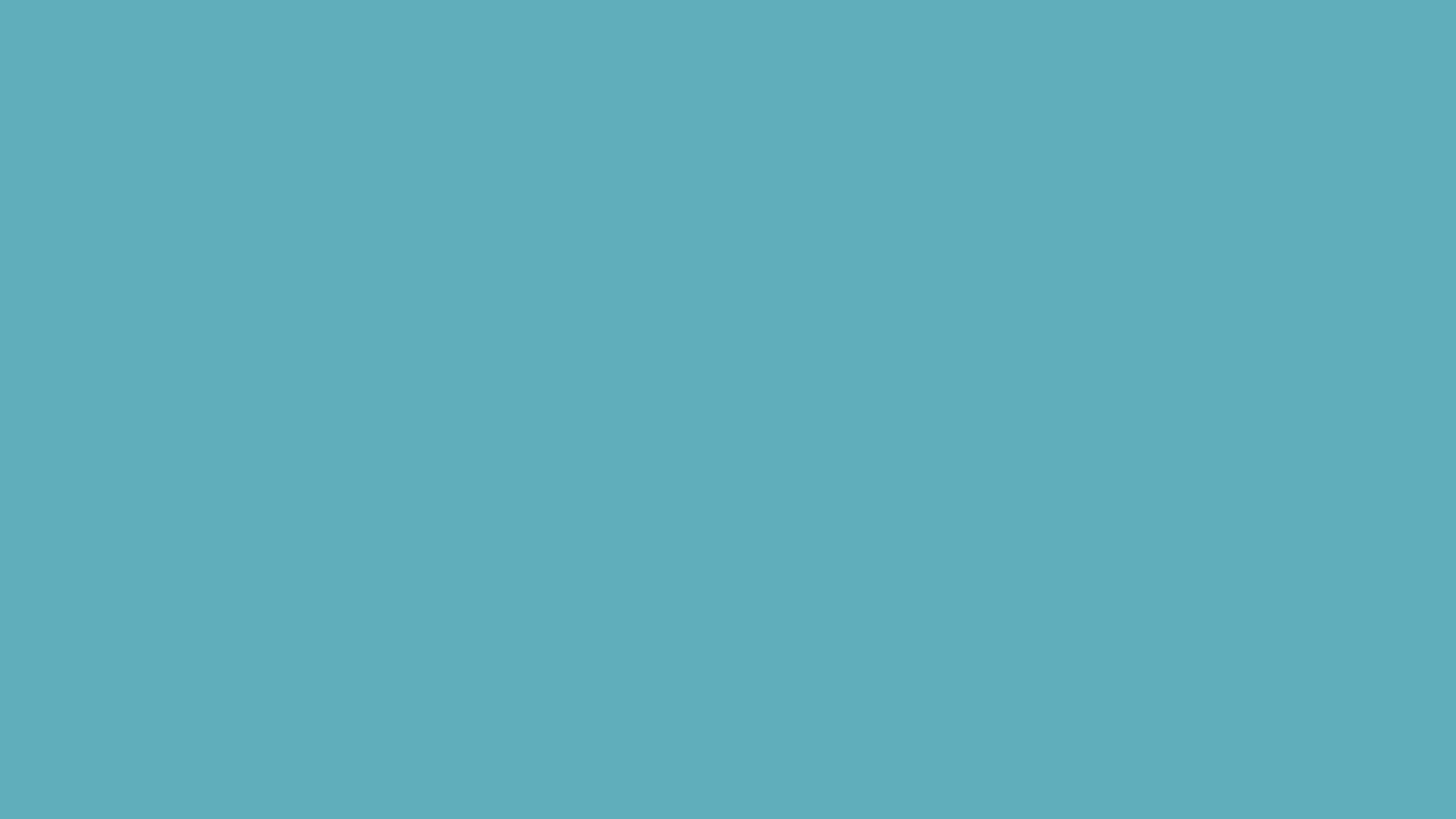 Đọc số?
500 g
100 g
50 g
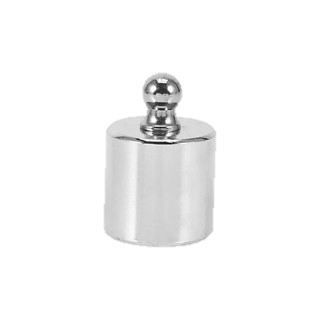 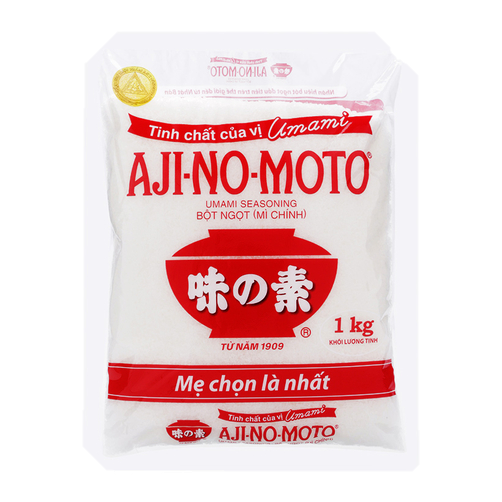 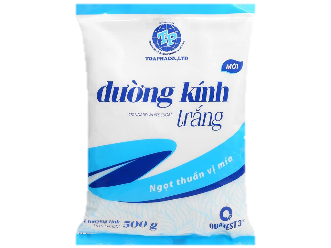 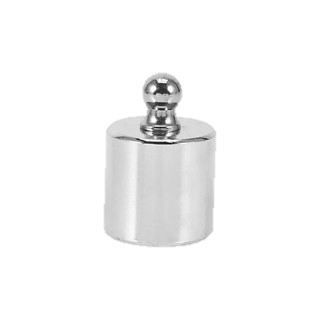 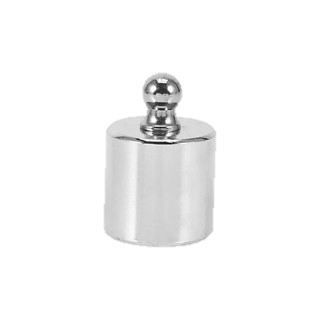 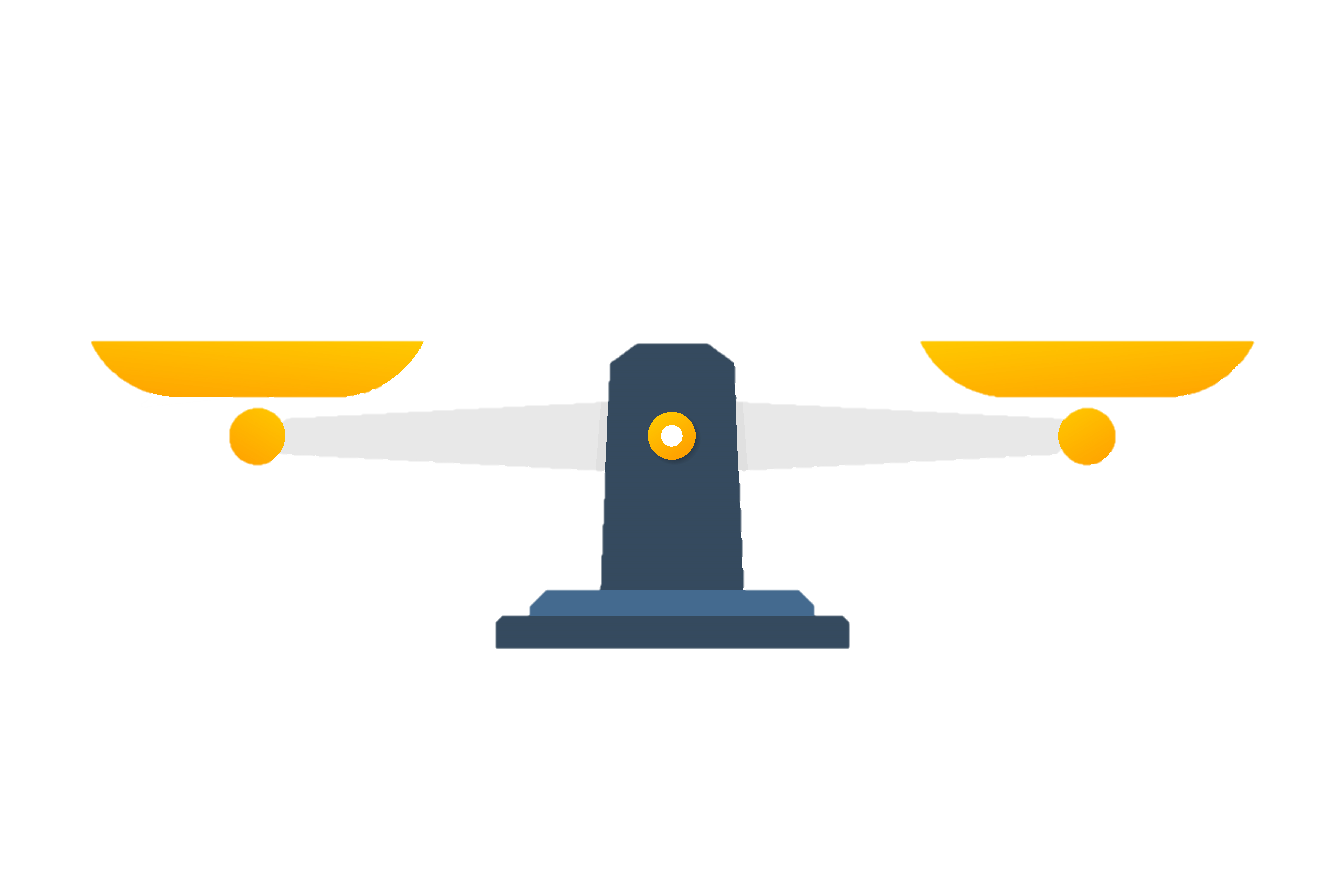 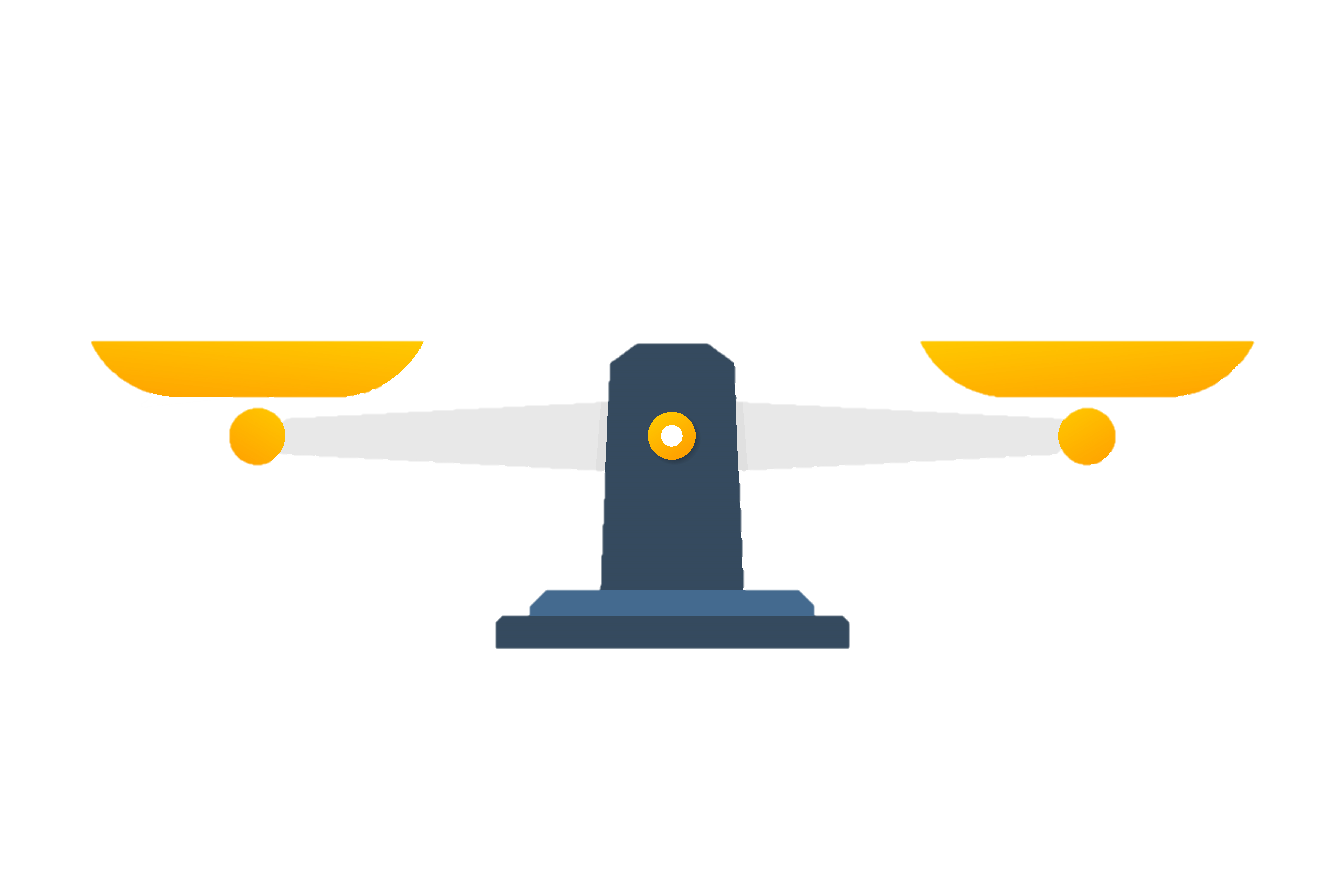 ?
150
?
500
Gói đường cân nặng              g
Gói mì chính cân nặng              g
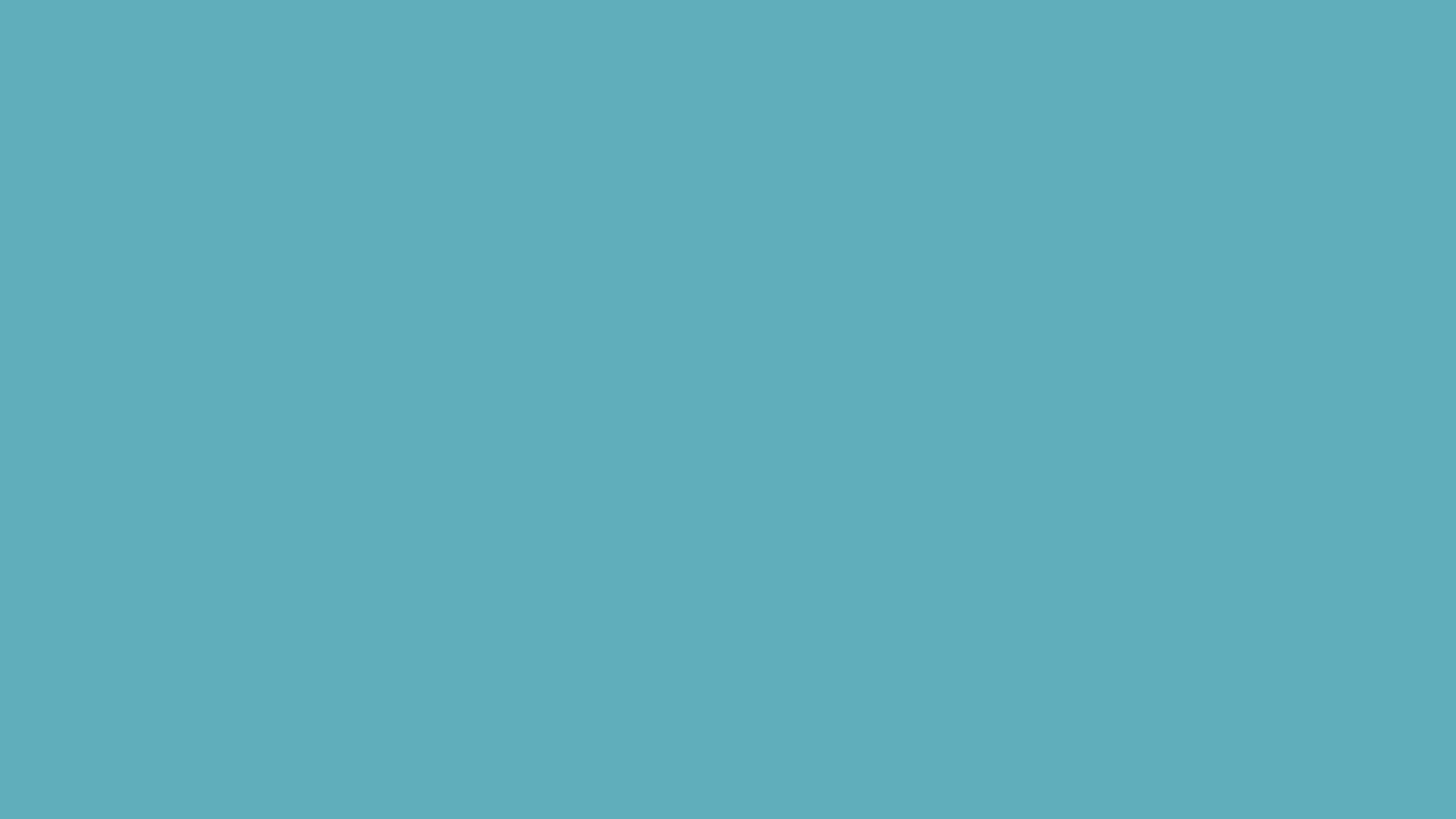 Đọc số?
200 g
20 g
20 g
200 g
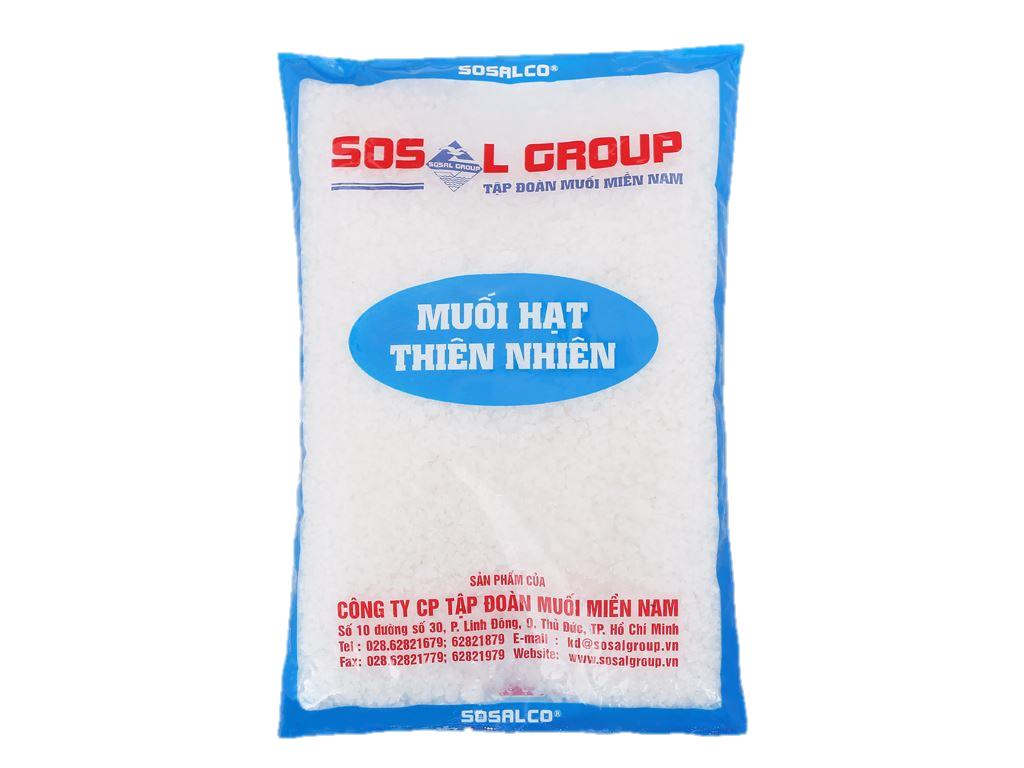 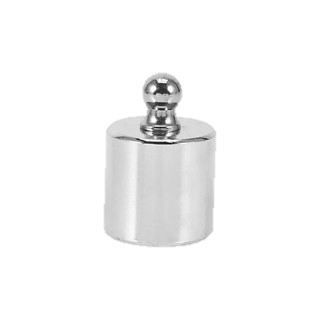 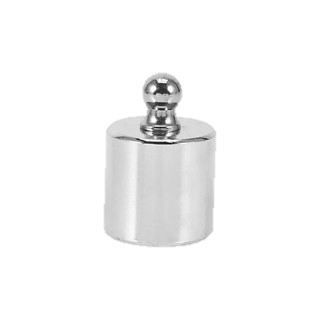 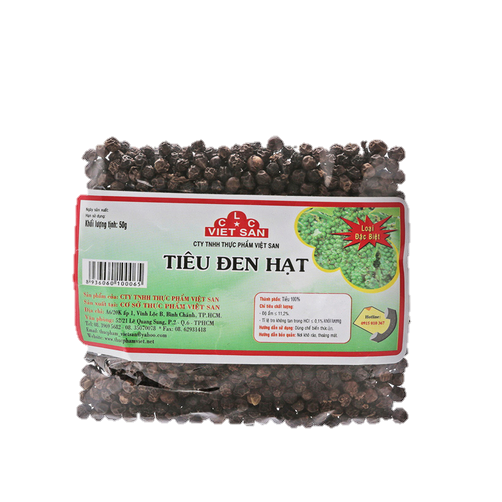 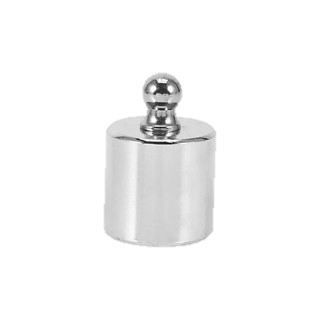 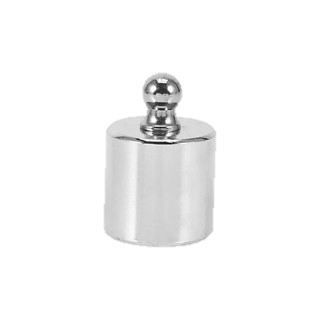 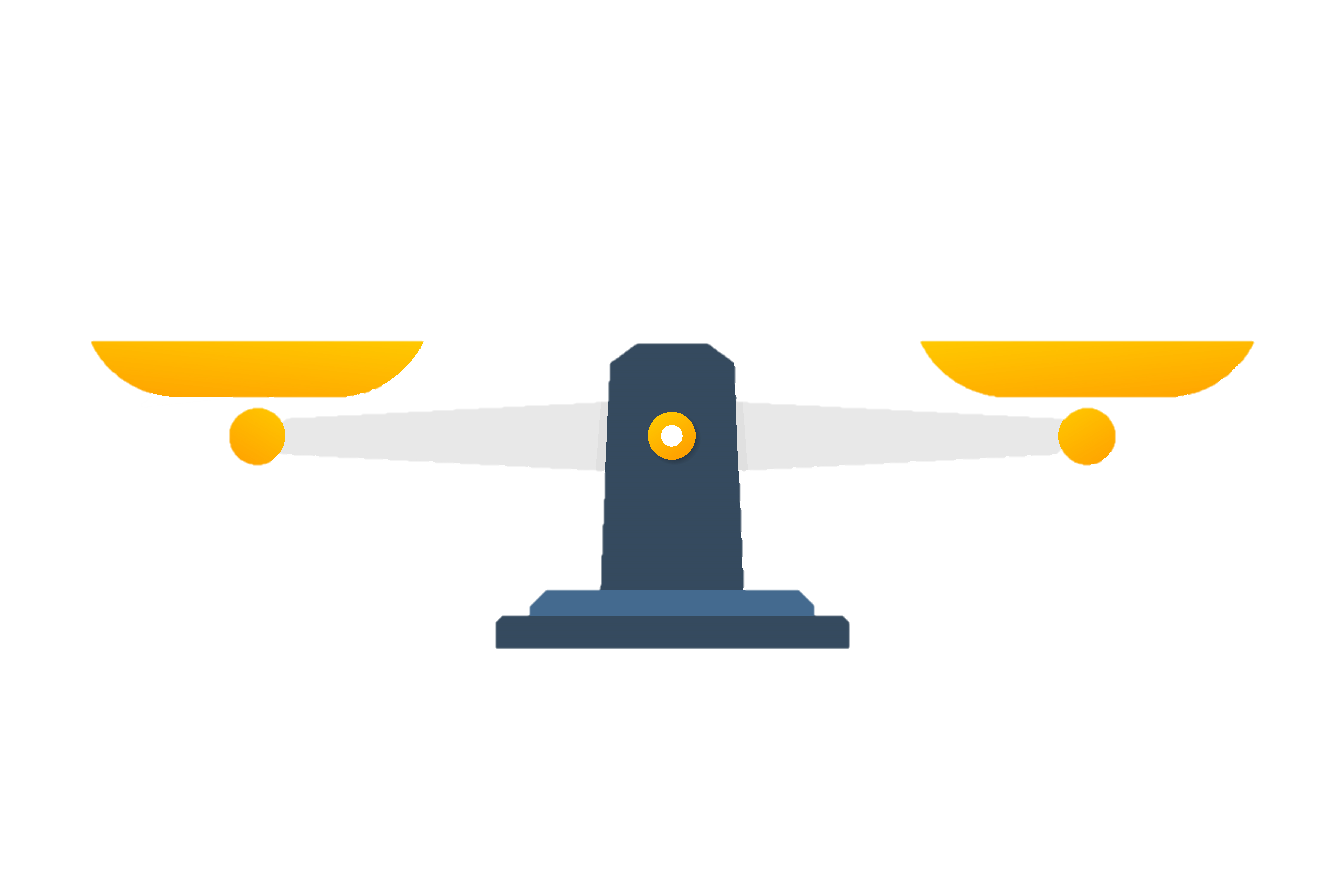 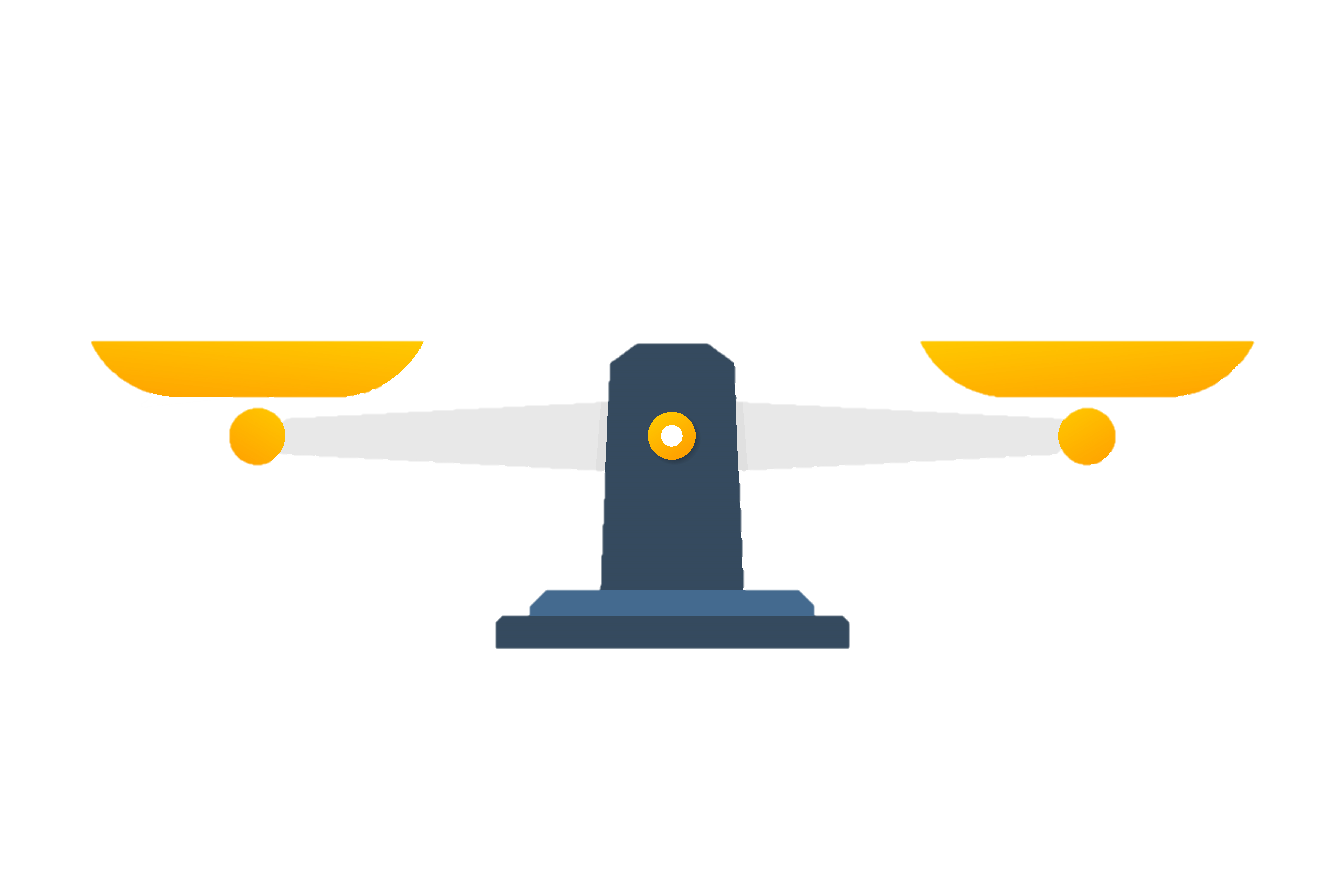 400
?
?
40
Gói hạt tiêu cân nặng              g
Gói muối cân nặng              g
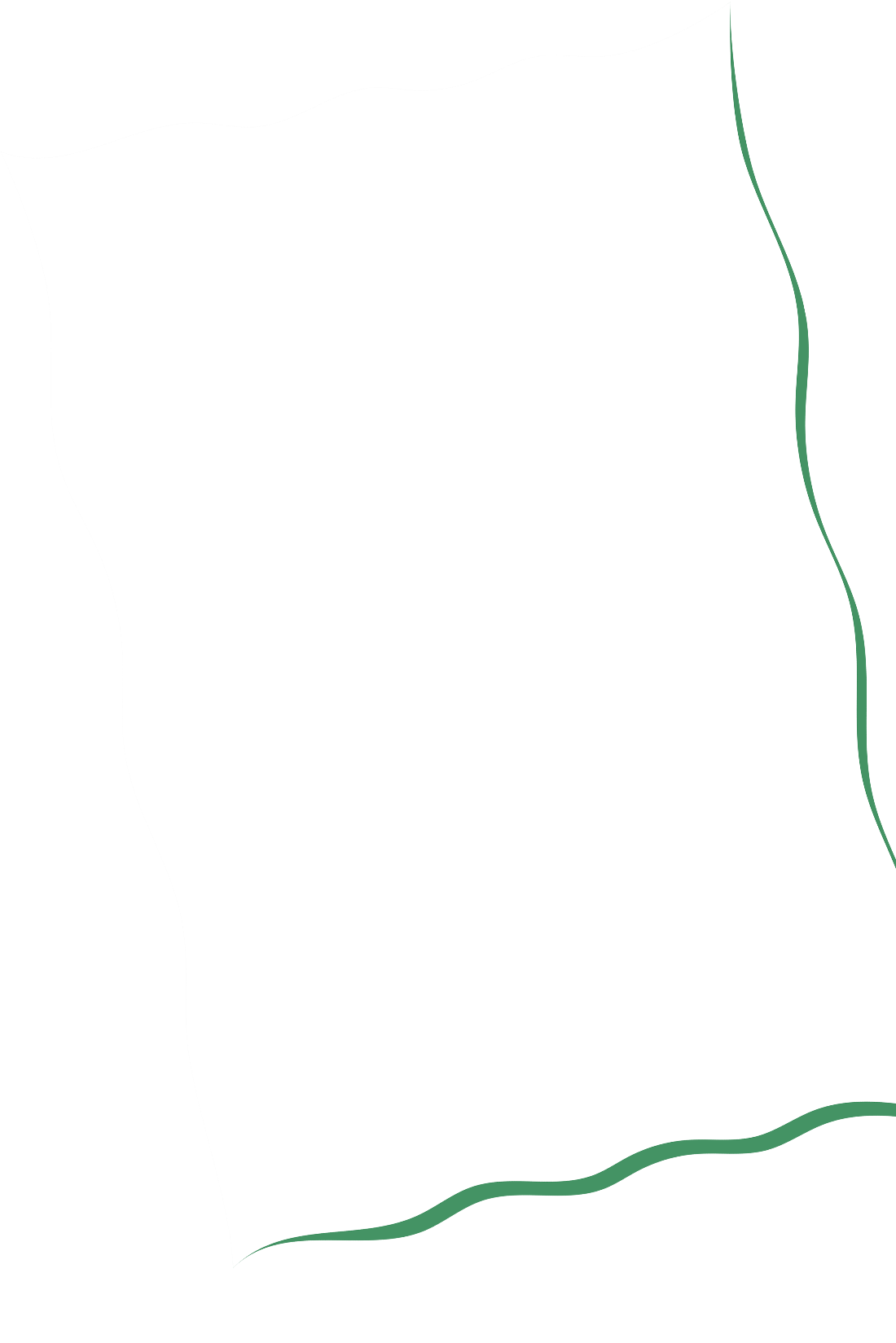 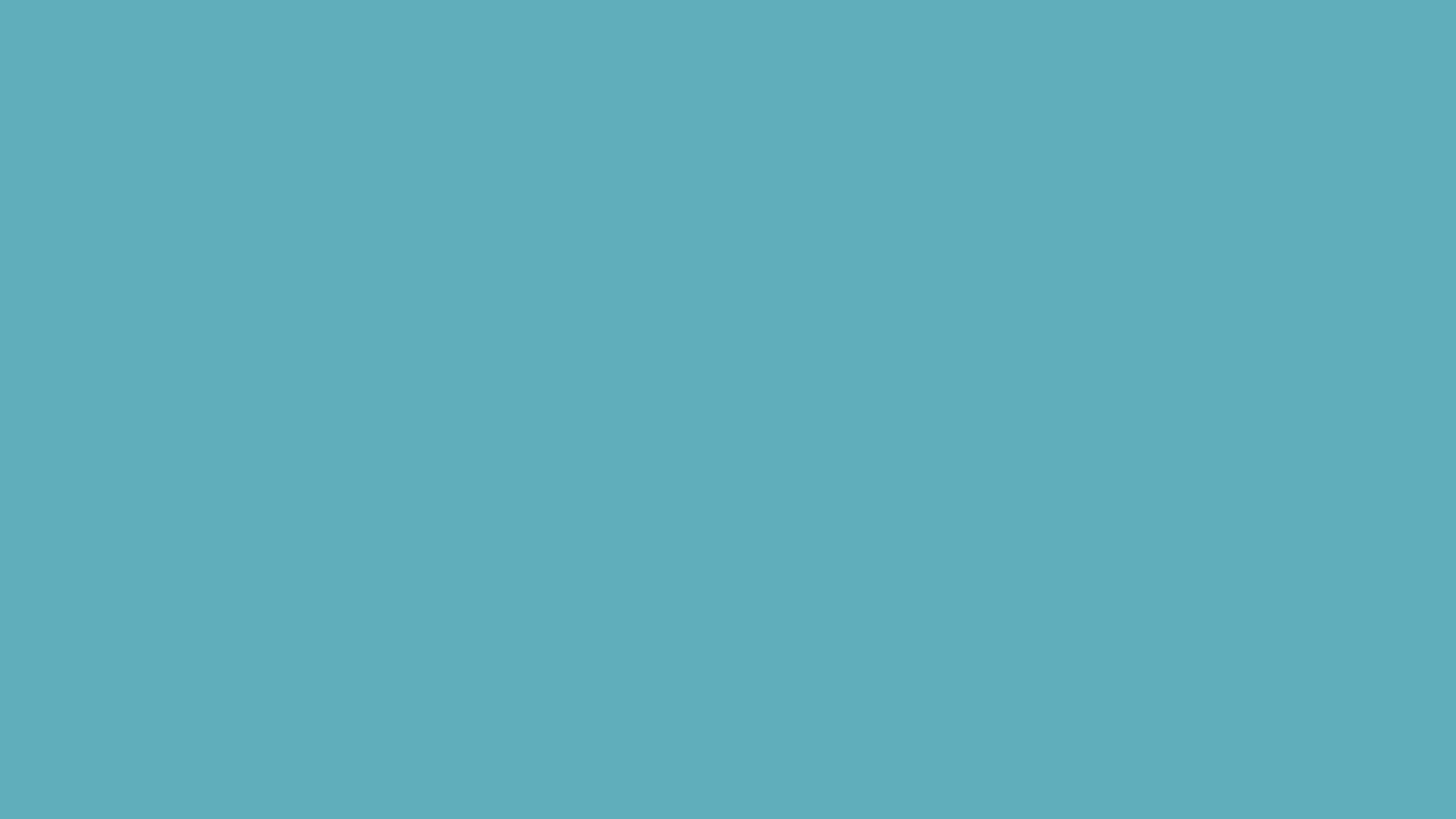 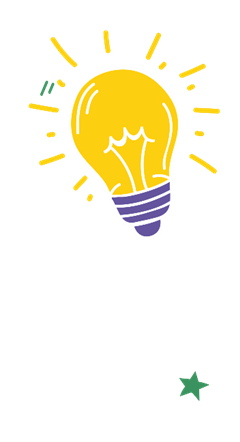 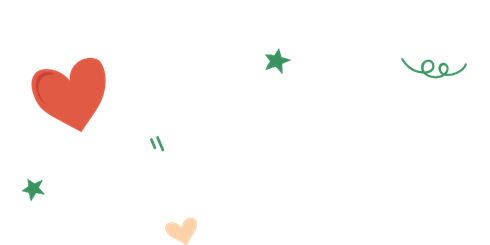 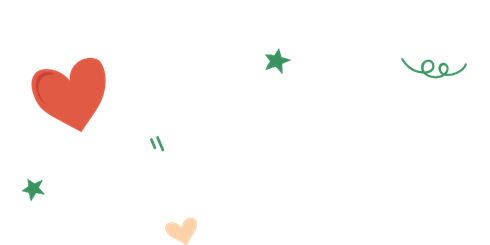 Chia sẻ những điều em học được sau tiết học.
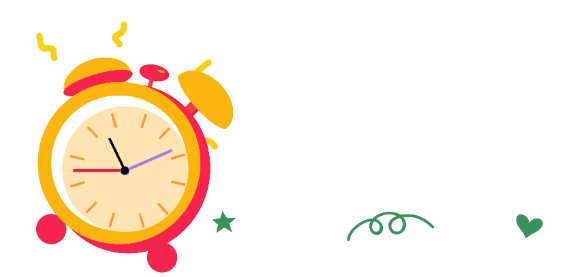 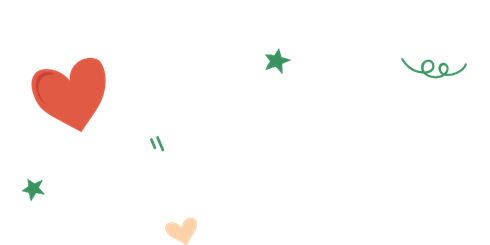